AESTHETICS
AN INTRODUCTION TO PRODUCTION DESIGN FOR THEATER
Identifying Production Design (Activity)
Introduction to Production Design (Activity)
Being a designer
Basic PD Elements and Fundamentals
Wrap up Activity
OBJECTIVES
Sketch a stage design 
in 10 minutes
ACTIVITY 1
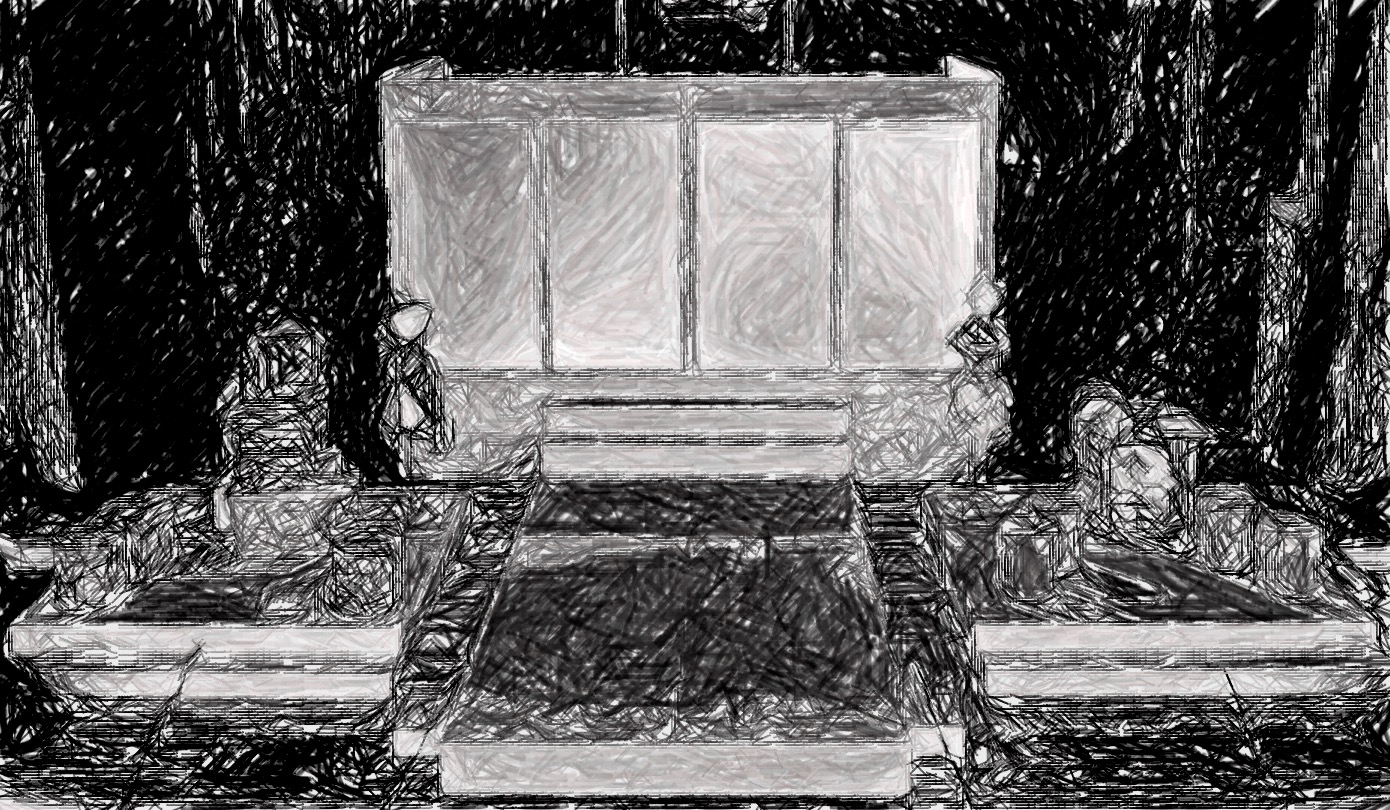 PD?
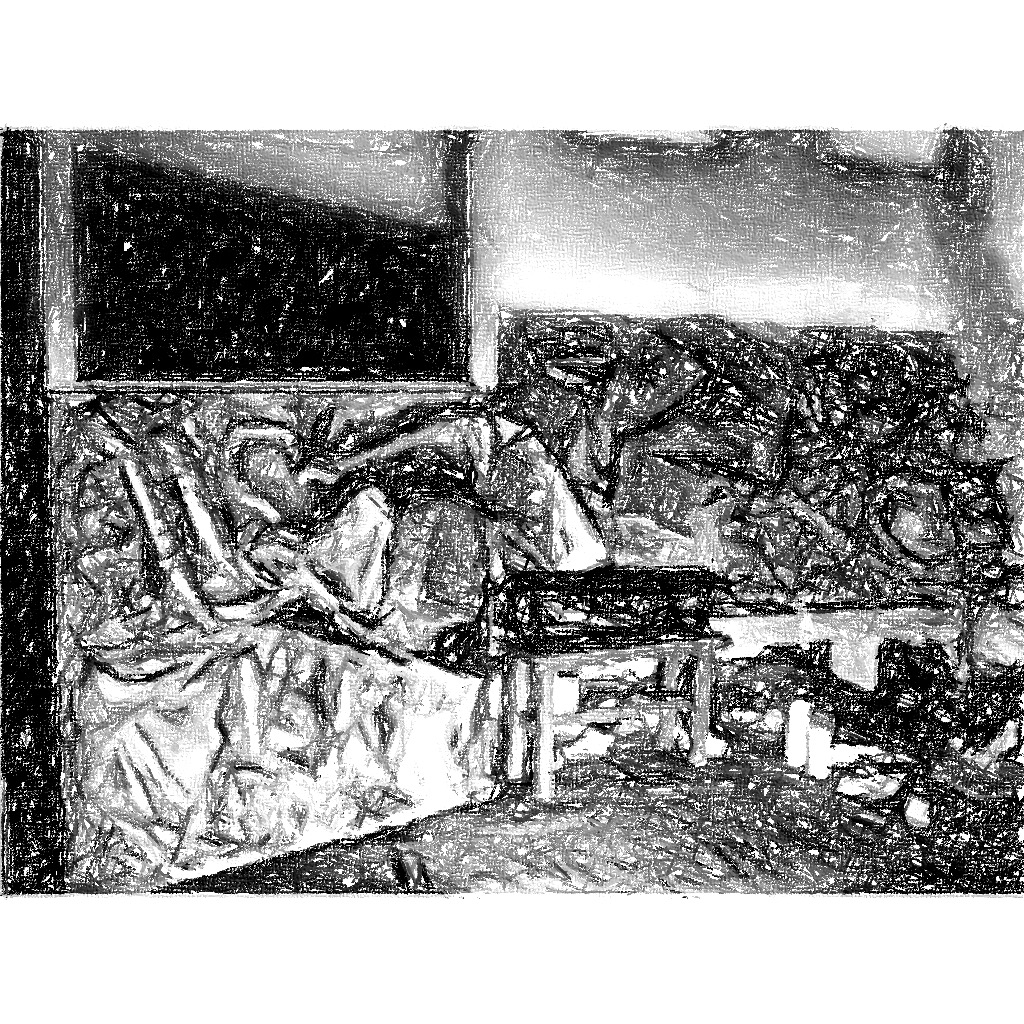 Over all look or feel of the production or setting.
Body of the play.
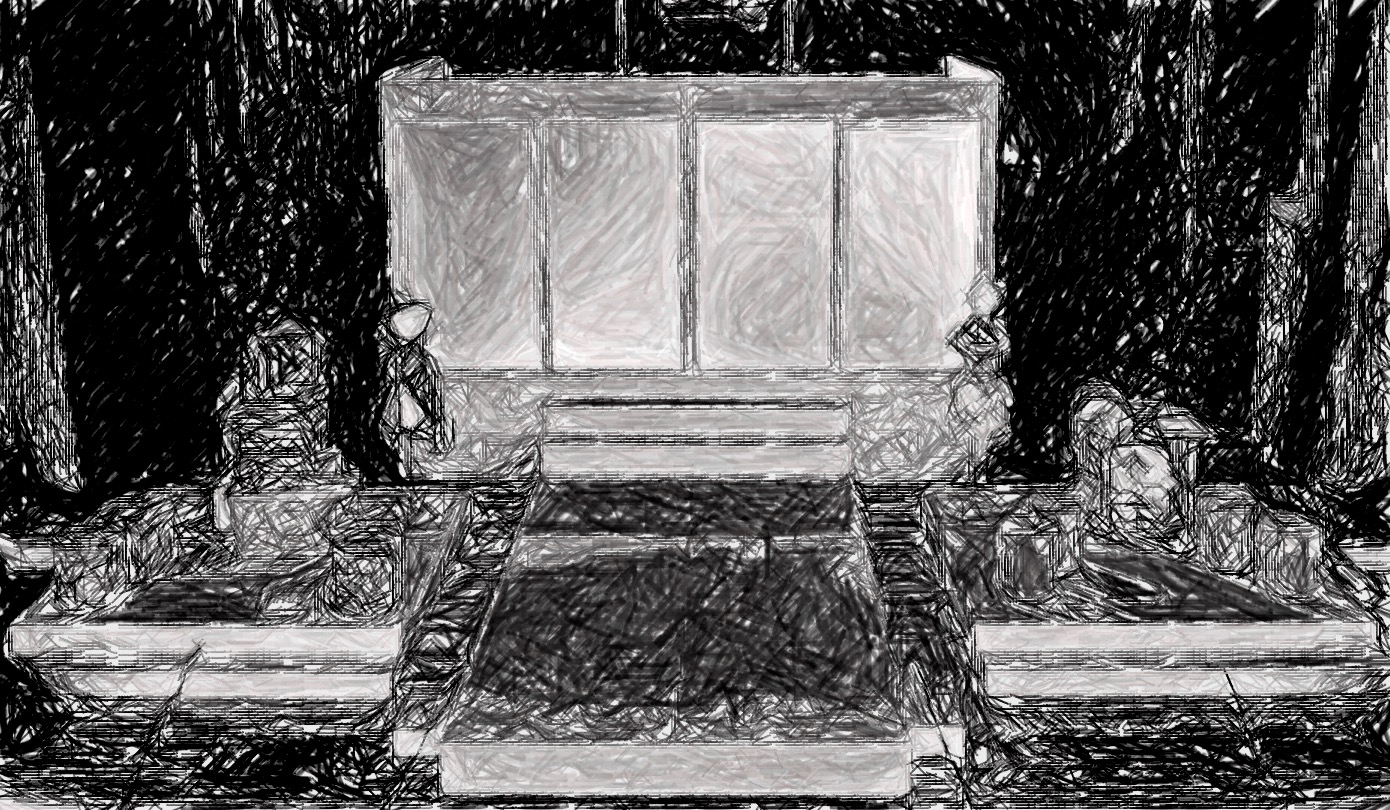 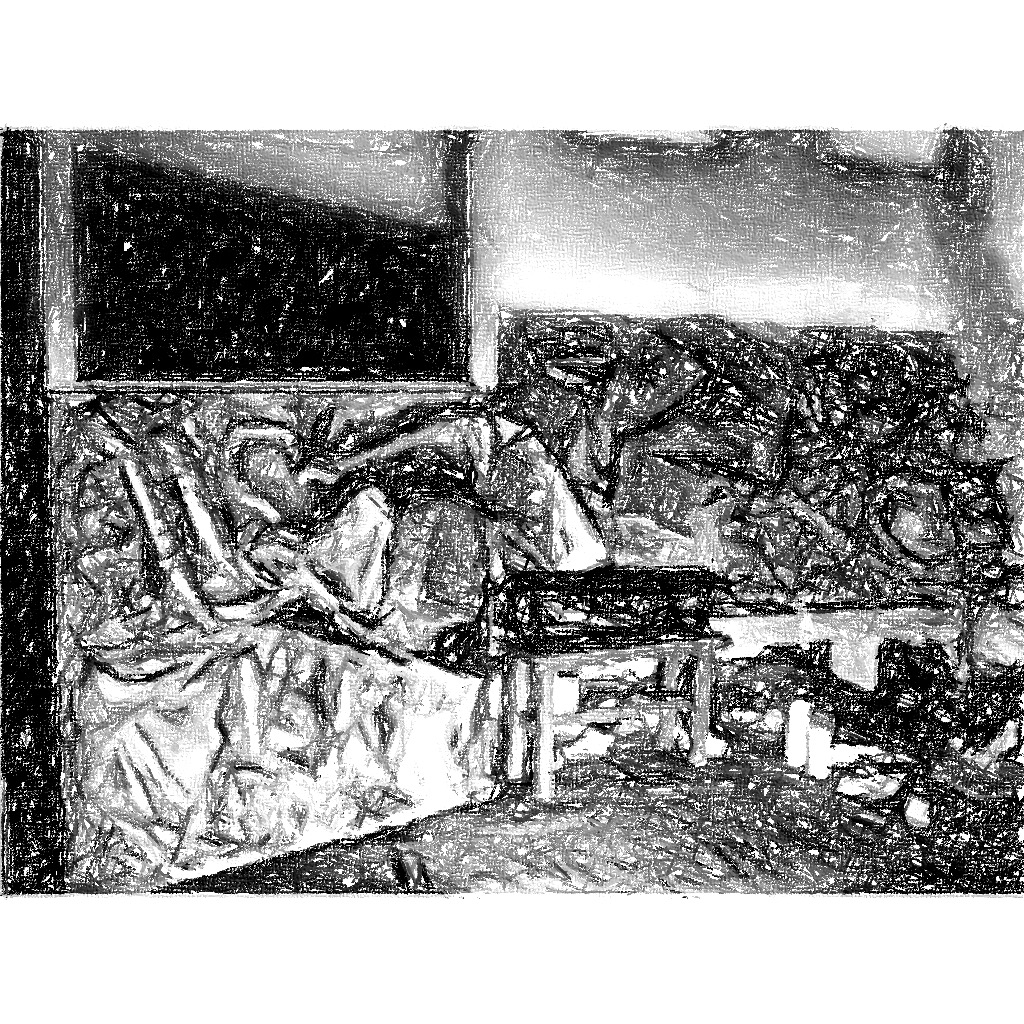 Designer
Head designer who works hand in hand mainly with the director, technical director, production manager and key aspects heads and designer.
TELL THE STORY.
MUSTS.
Love art
Be Creative
Flexible
Prepared
A keen observer
Know measurements
Think out of the box
Keep the design in unison
Have a self affirmation
Concern the whole
A listener
PD common problems
Director
Designers
Budget
Time
Changes
Venue
Design Mechanics
Aspect coordination
Resolutions
Plan everything first
Communication is essential
Research everything
Do oculars
Visualize with the key aspects
Immerse yourself
STEPS FOR BEGINNING A PRODUCTION DESIGN
READ THE SCRIPTor at least listen to the script reading
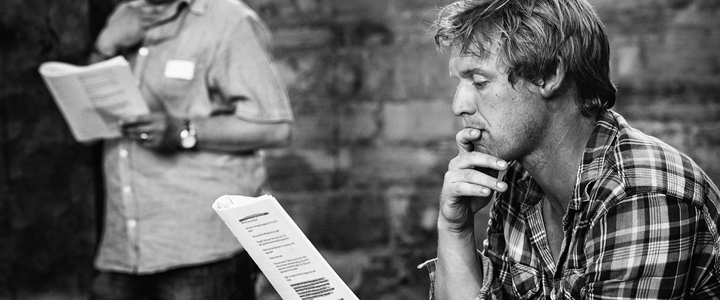 ANALYZE THE SCRIPTdigest everything
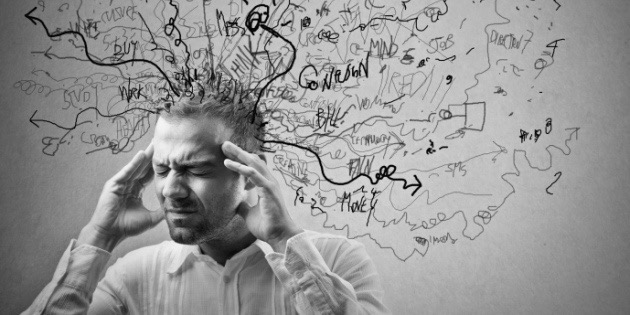 DETERMINE THE OBJECTIVE
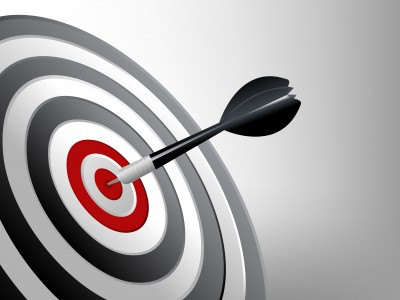 RESEARCHthis is a must, seriously
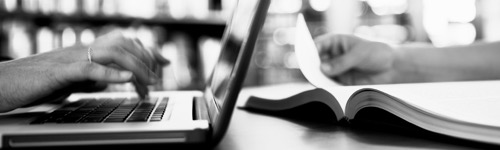 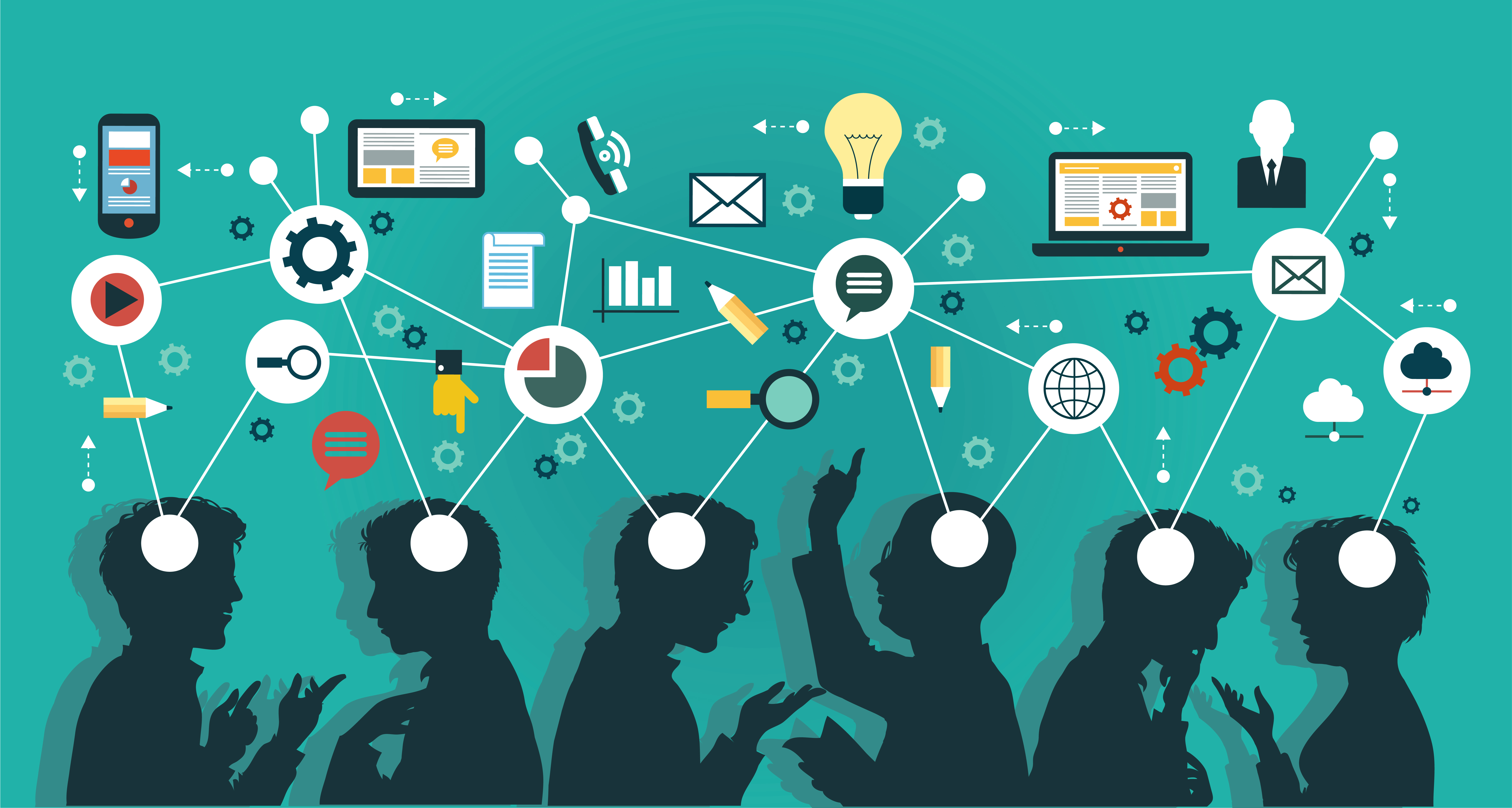 COLLABORATE/ COMMUNICATEwith the whole team
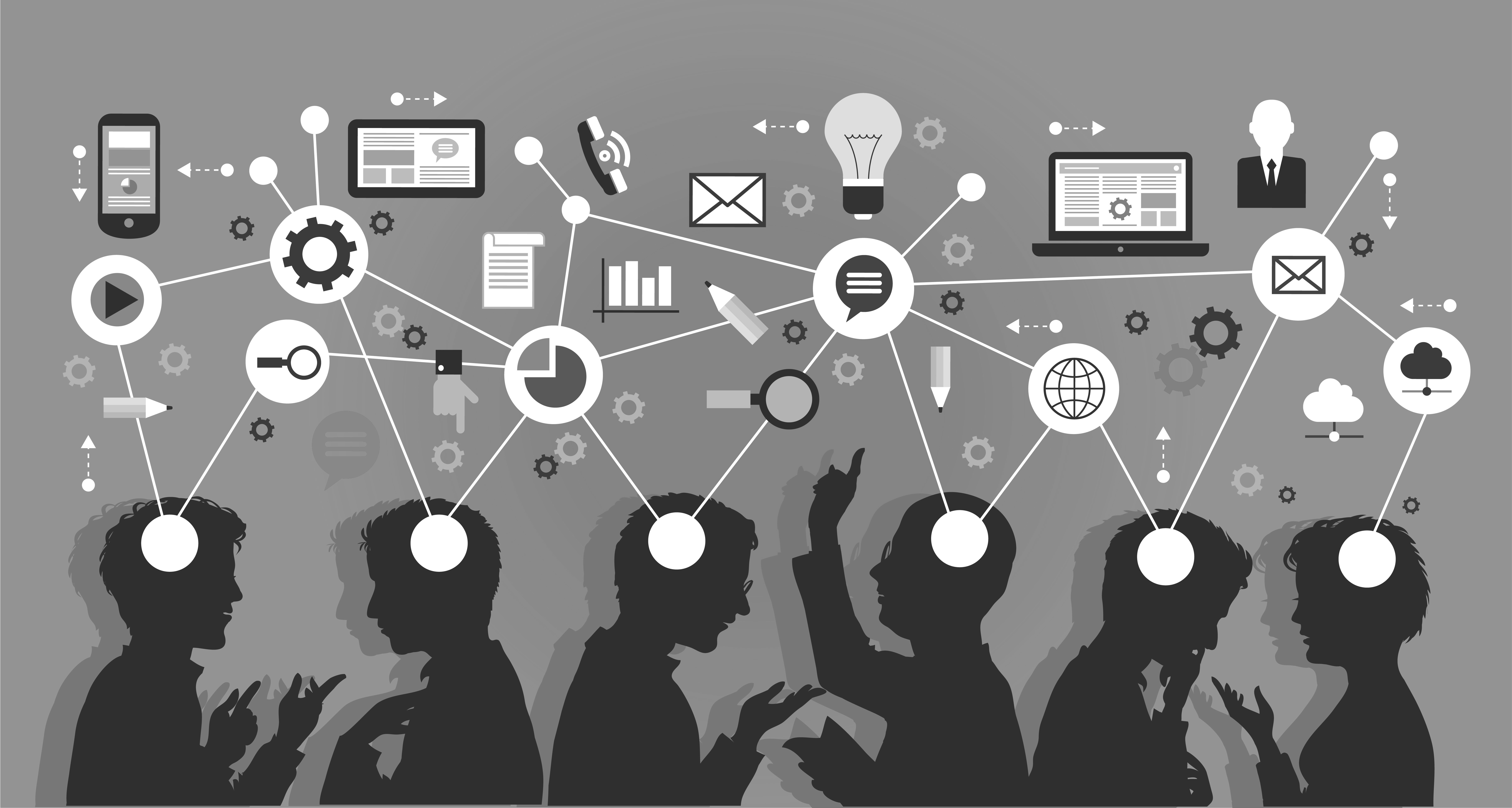 FEED YOUR ARTImmerse yourself in art
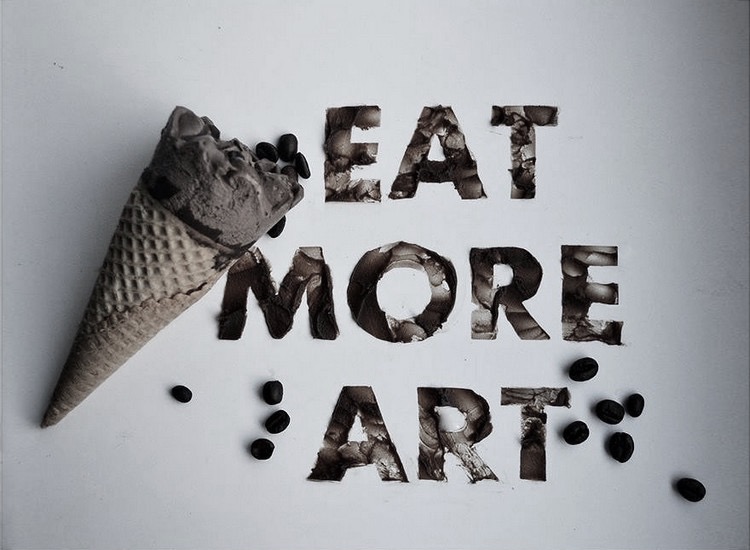 EXECUTE THE DESIGNyou must work hand in hand
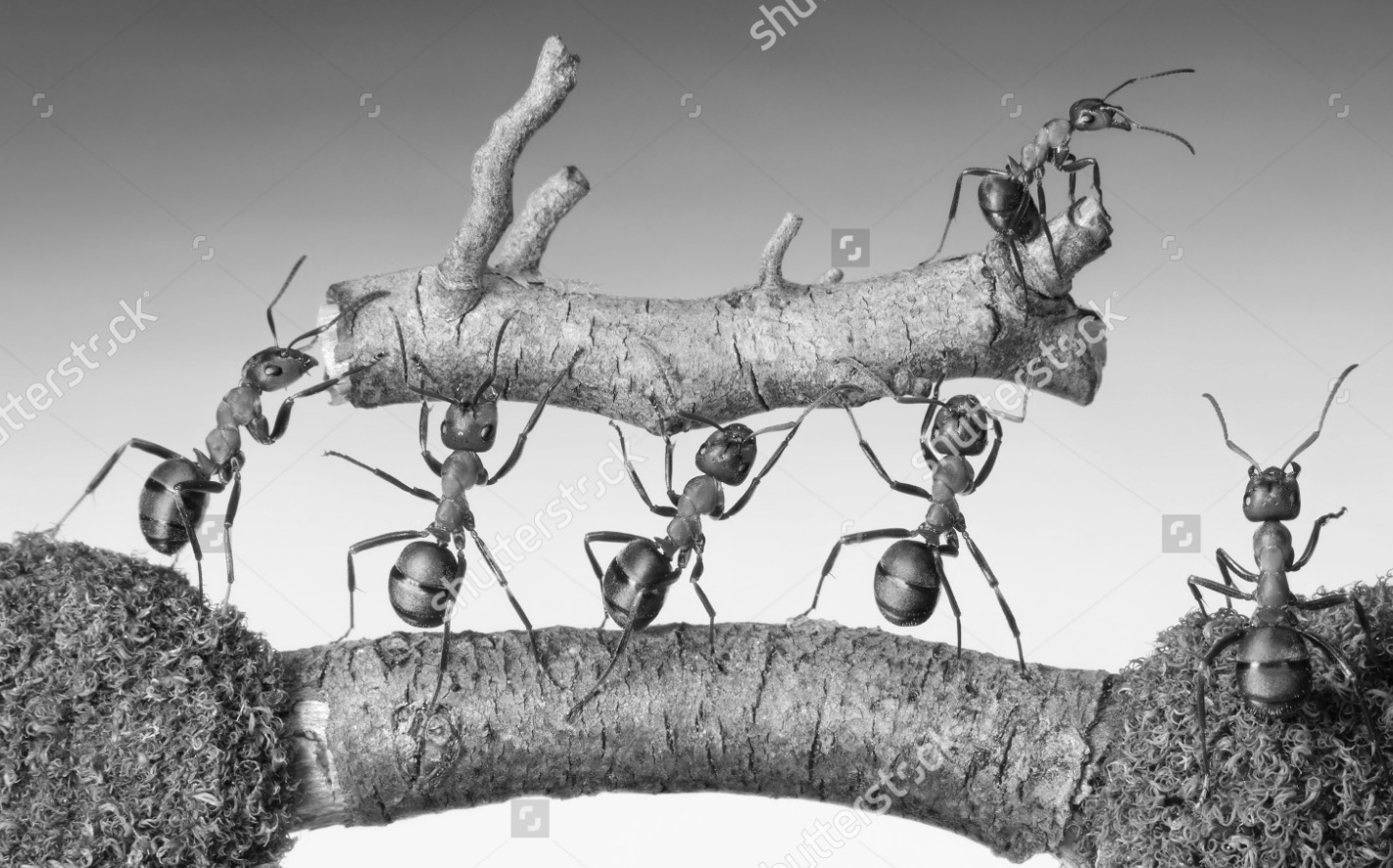 9 Objectives of a Theatrical Design
TIME
Day, Week, Month or Year
Friday mid day, early September
Dapithapon, kinaumagahan etc.
PERIOD
Historical age, decade or era
10th Century, Stone age period etc.
PLACE
Specific setting
Living room, bathroom, office etc.
LOCALE
A greater geographic or regional location of the play
Country, continent etc.
THEME
What makes you think about. The dress of the play
MOOD
The emotional impact of the audience. It is how we see and feel the scene
STYLE
Close related with the theme. The art movement applied to the story to deliver the message in a most profound way
REVEALING CHARACTER
Studying the whole character
SOLVING PRACTICAL PROBLEMS
Budget
Labor
Time
ART MOVEMENTSThe isms of art
NATURALISM
Portraying life on stage with close attention to detail.
Nature vs. nurture
Natural order of things, survival, notions of evolution
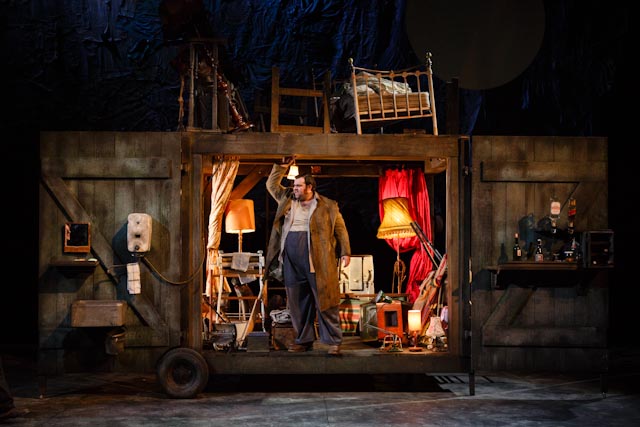 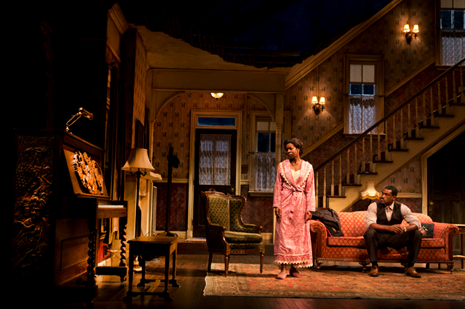 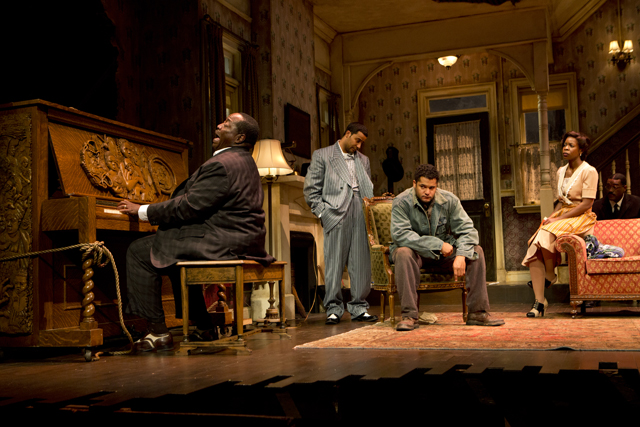 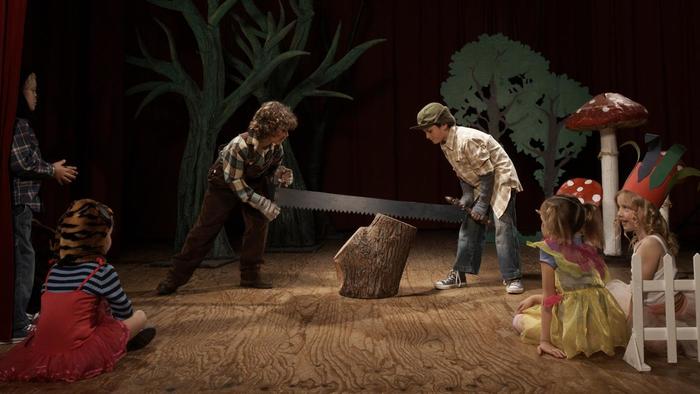 REALISM
Realistic Setting
Normal life
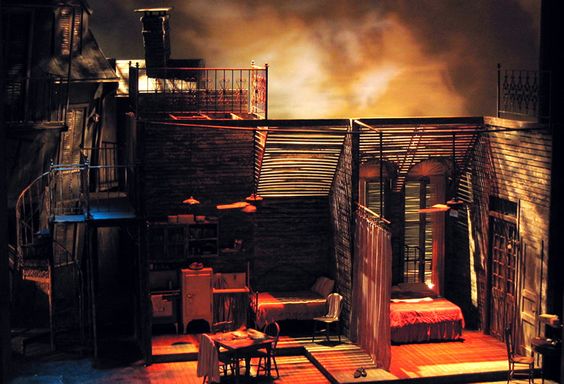 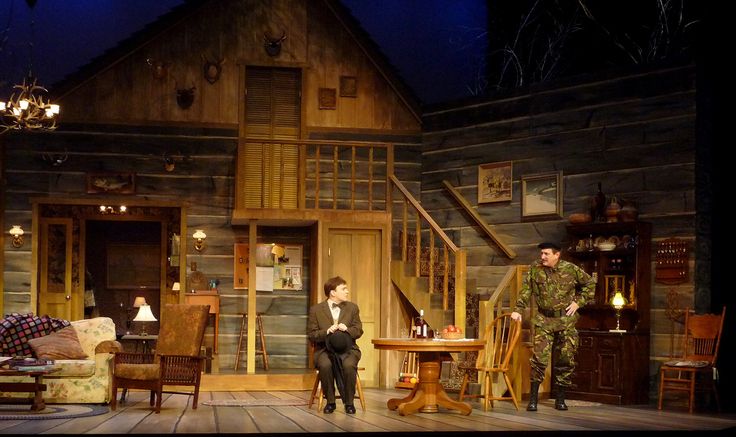 EXPRESSIONISM
Unrealistic or distorted appearance on stage to portray an eternal truth
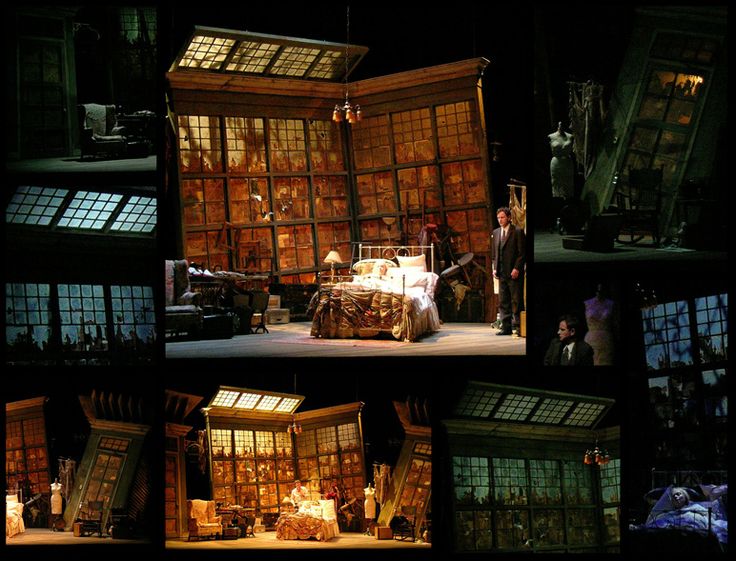 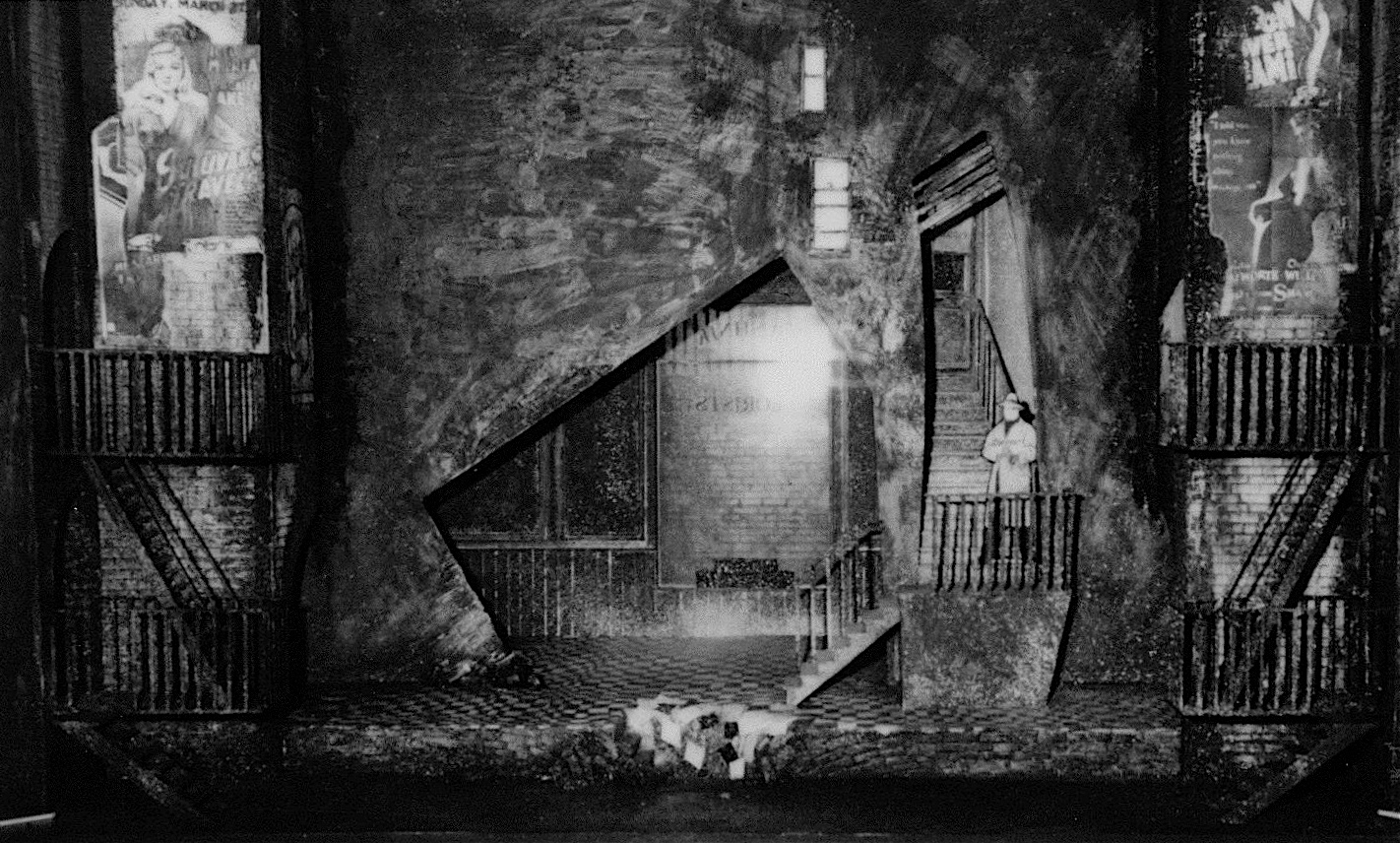 MODERNISM
A broad concept that sees art, including theater, as detached from life in a pure way and able to reflect on life critically.
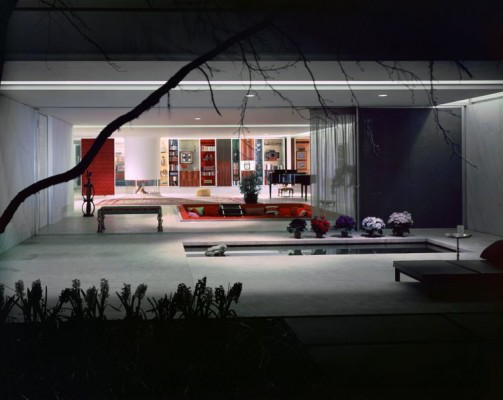 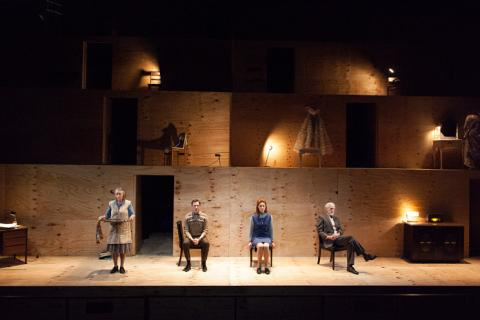 POST MODERNISM
This approach often uses other media and breaks accepted conventions and practices.
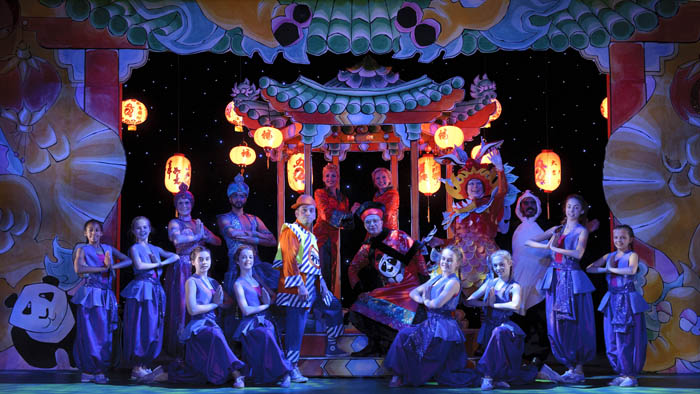 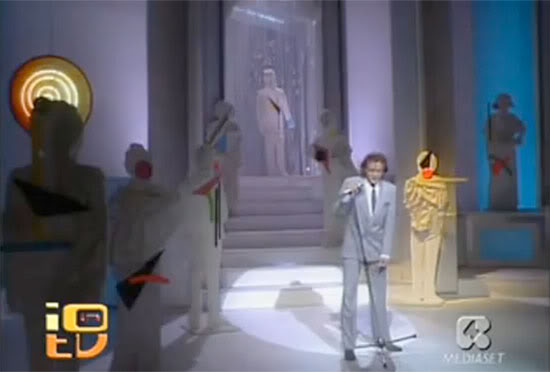 CLASSICAL
This approach often uses other media and breaks accepted conventions Classical theatre usually contains lofty, grand prose or free verse dialogue.
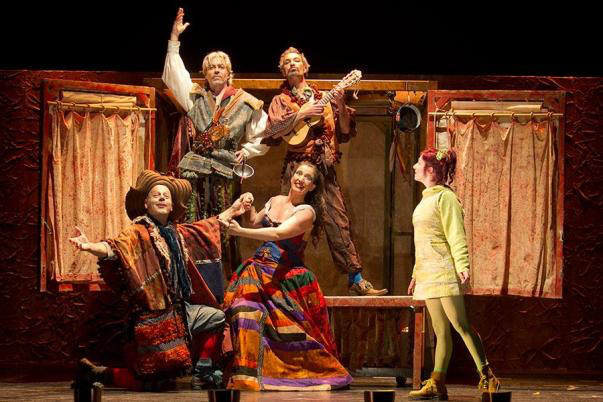 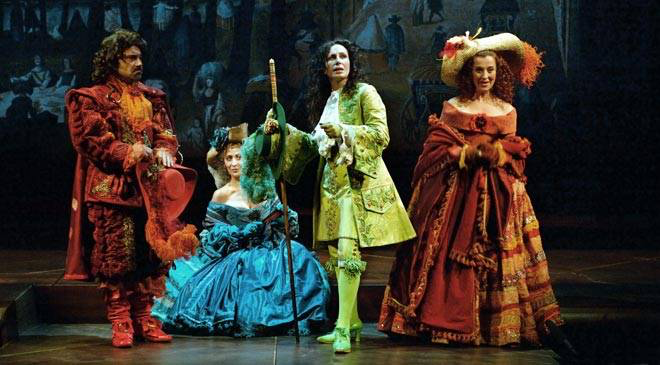 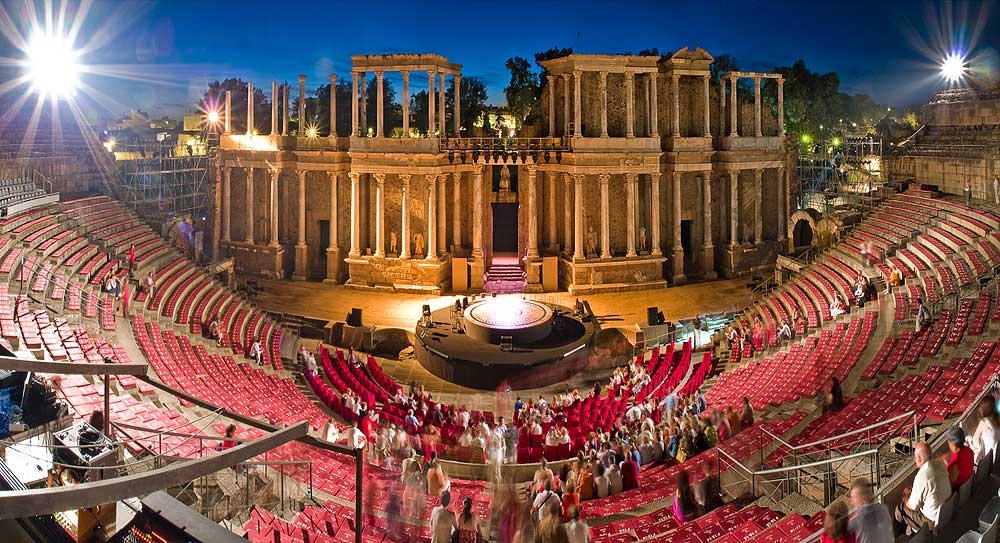 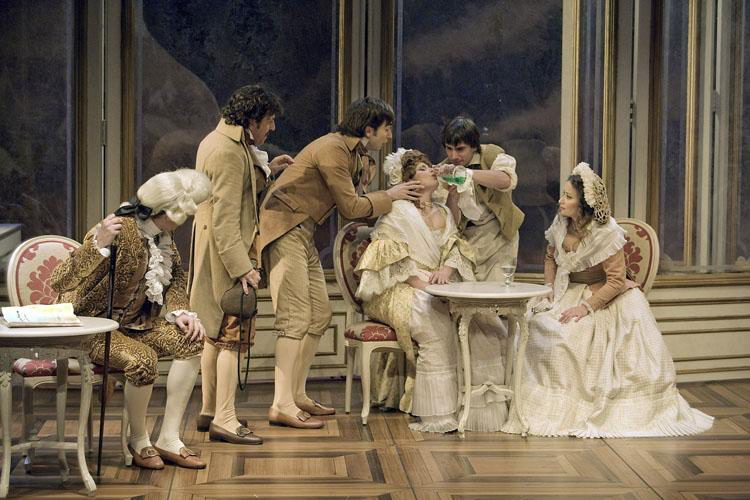 SURREALISM
The aim was to "resolve the previously contradictory conditions of dream and reality". Artists painted unnerving, illogical
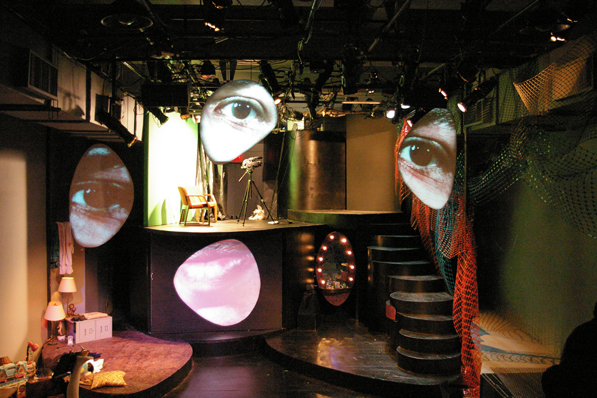 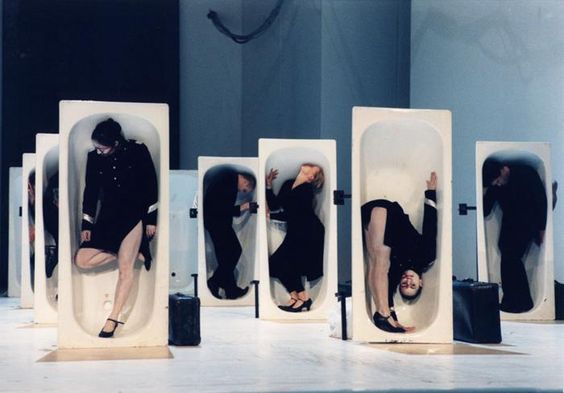 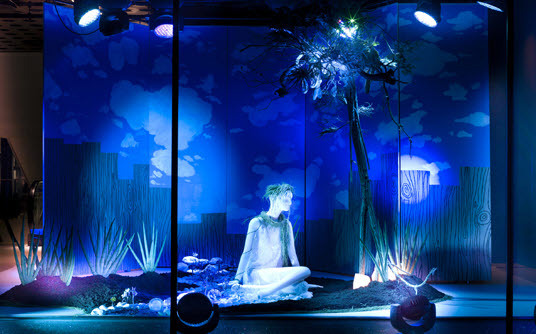 IMPRESSIONISM
Relies on the optical effects of light. unreal sights.
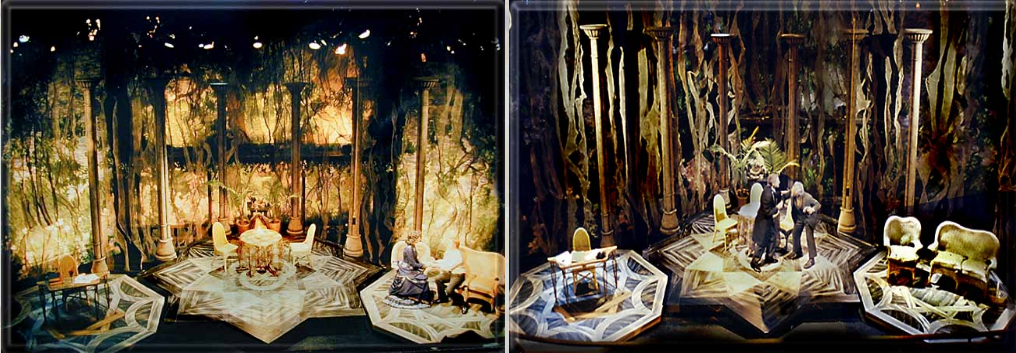 AVANT GARDE
Unusual ideas. pushes boundaries of norm
Modern art. 
Promotes radical social reforms.
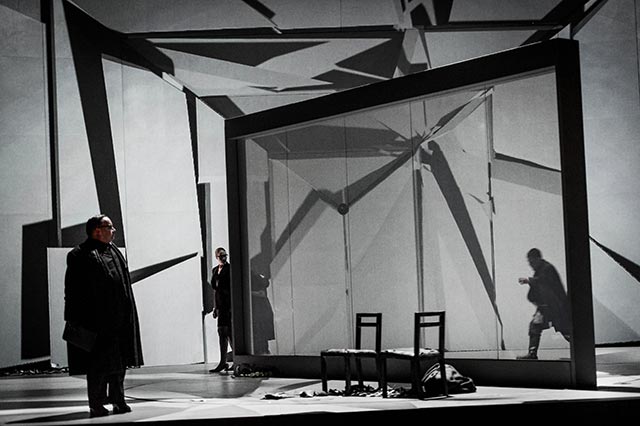 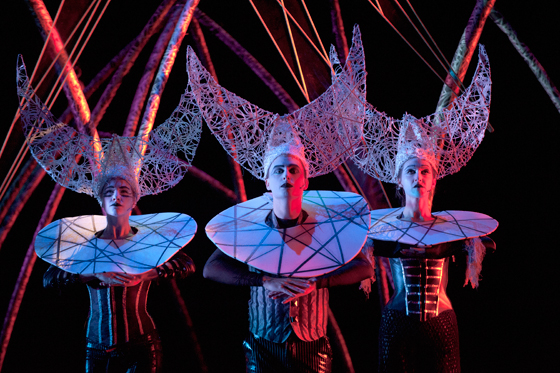 DESIGN ELEMENTS
Point - simplest and most fundamental design element. The beginning and the end. it commands attention to the observer 

Line - continuous mark produced by a moving point.
Shape –composed of a line and a point. Organic and geometric
Mass - occupies space in all directions.
Color – involves light variation
Texture – surface quality of an object
ACTIVITY  2
Gather any organic materials in 15 mins
Are inherent in every work of art.
DESIGN PRINCIPLES
Balance – equality. 
Asymmetrical 
Symmetrical
Proportion – typically based on human sized scale.
Rhythm – A repetition on element that creates a sense of speed and movement.
Variation and Contrast – Altering the visula status quo
Unity and Harmony – the quality of oneness in the design
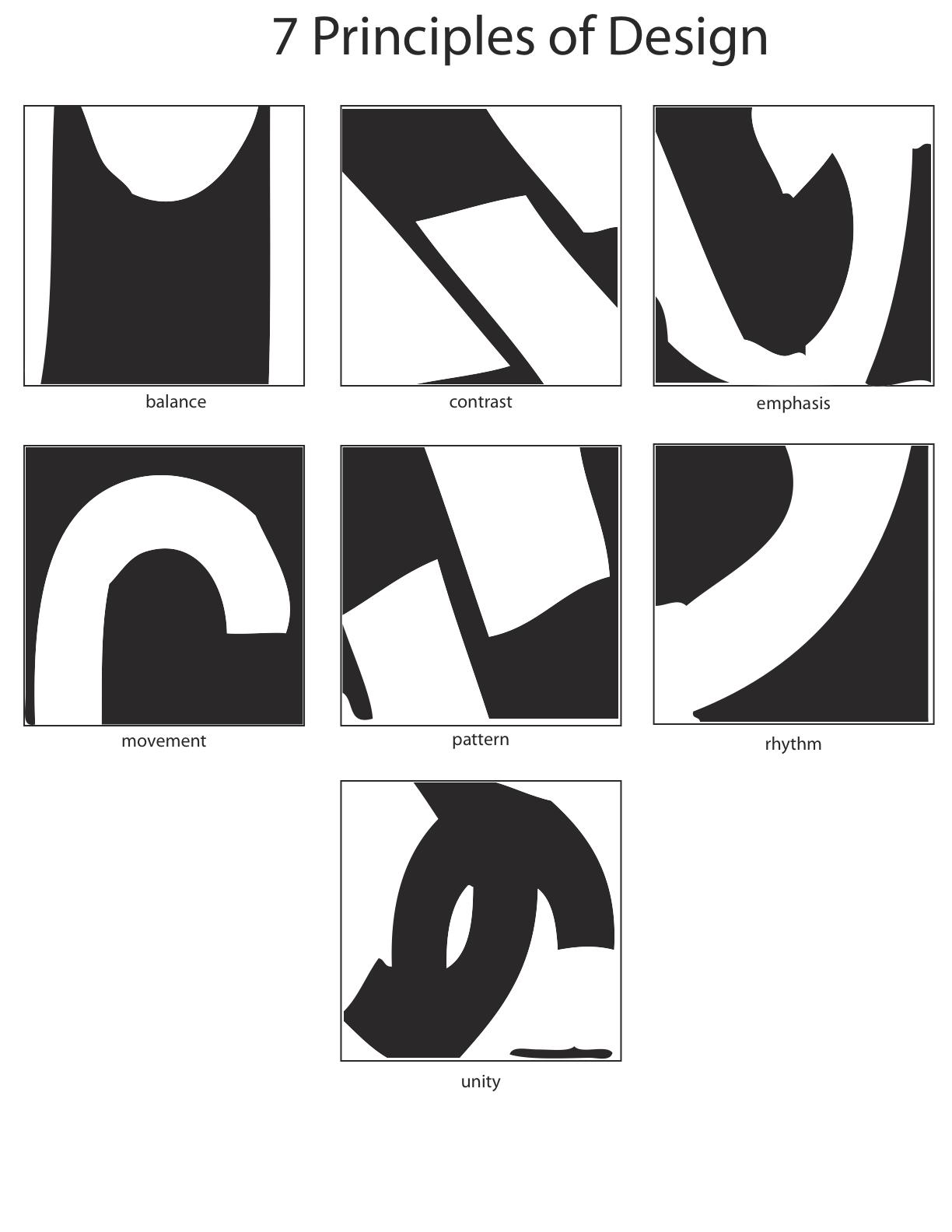 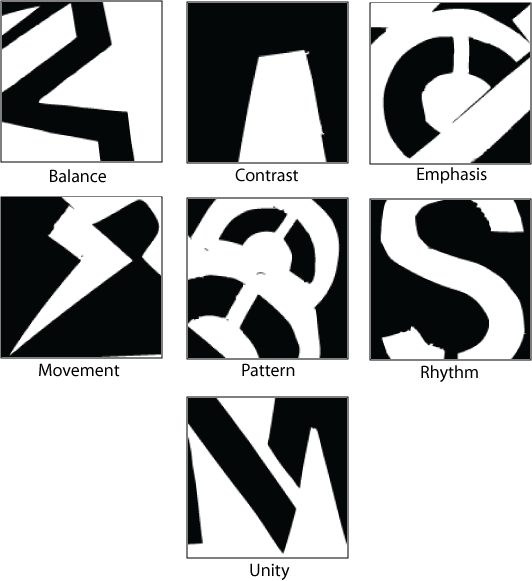 THEATER SPACES
Proscenium theater
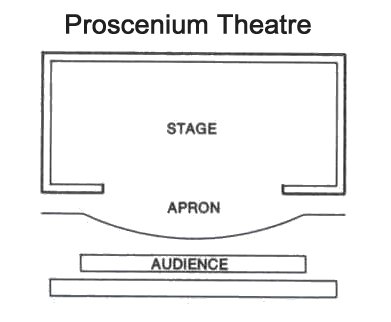 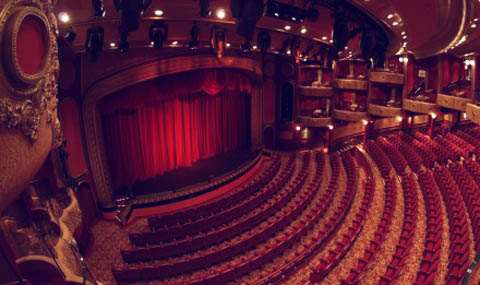 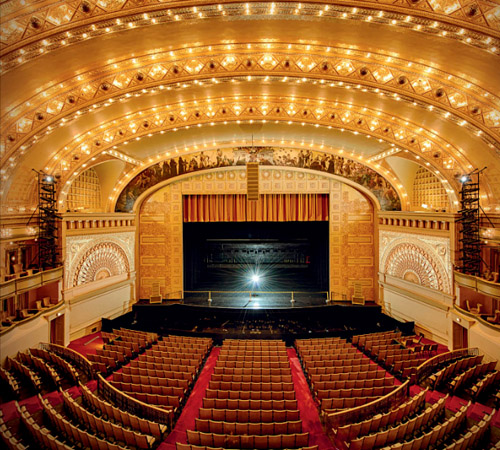 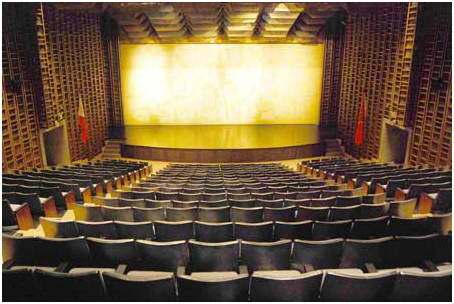 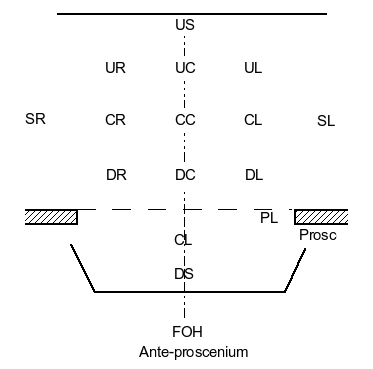 Thrust Theater
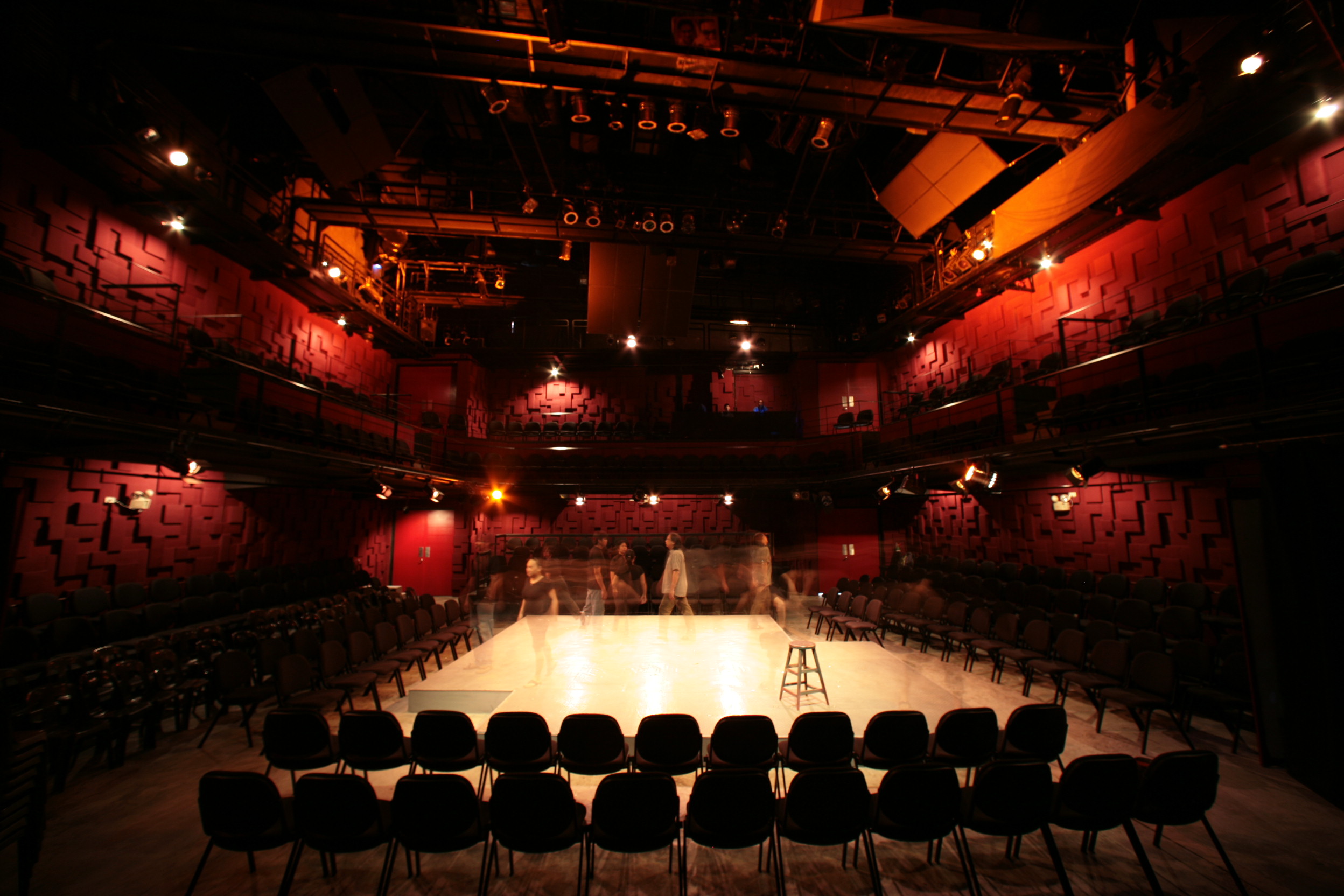 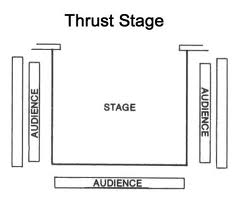 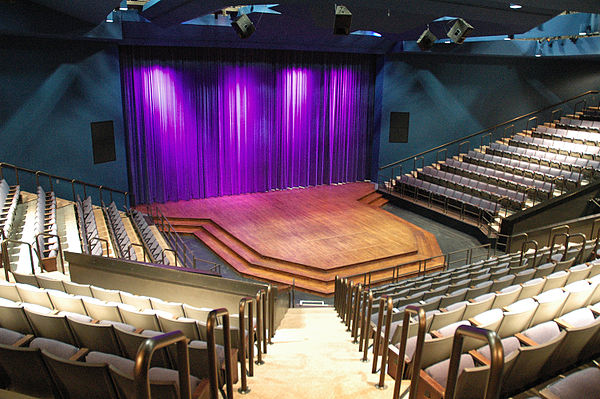 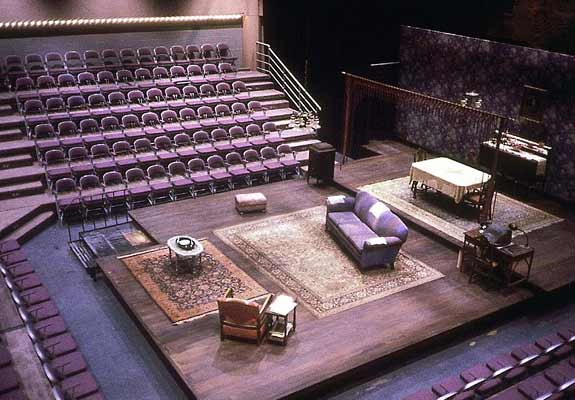 End Stage
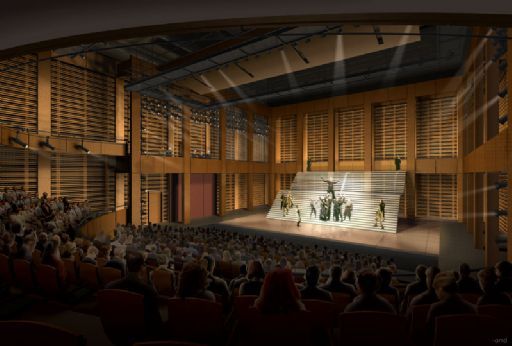 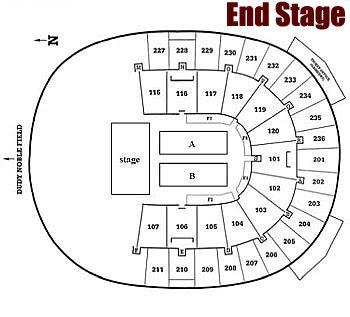 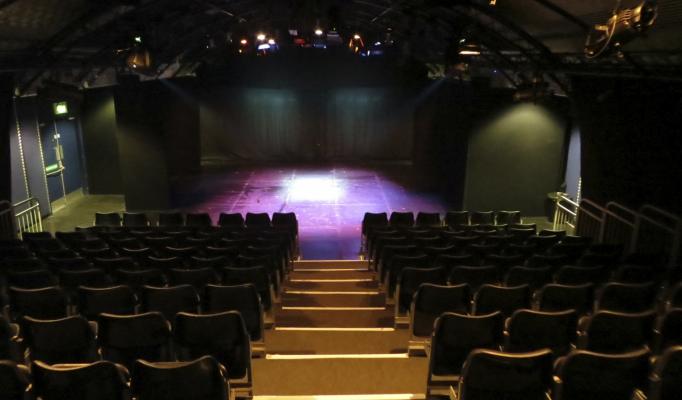 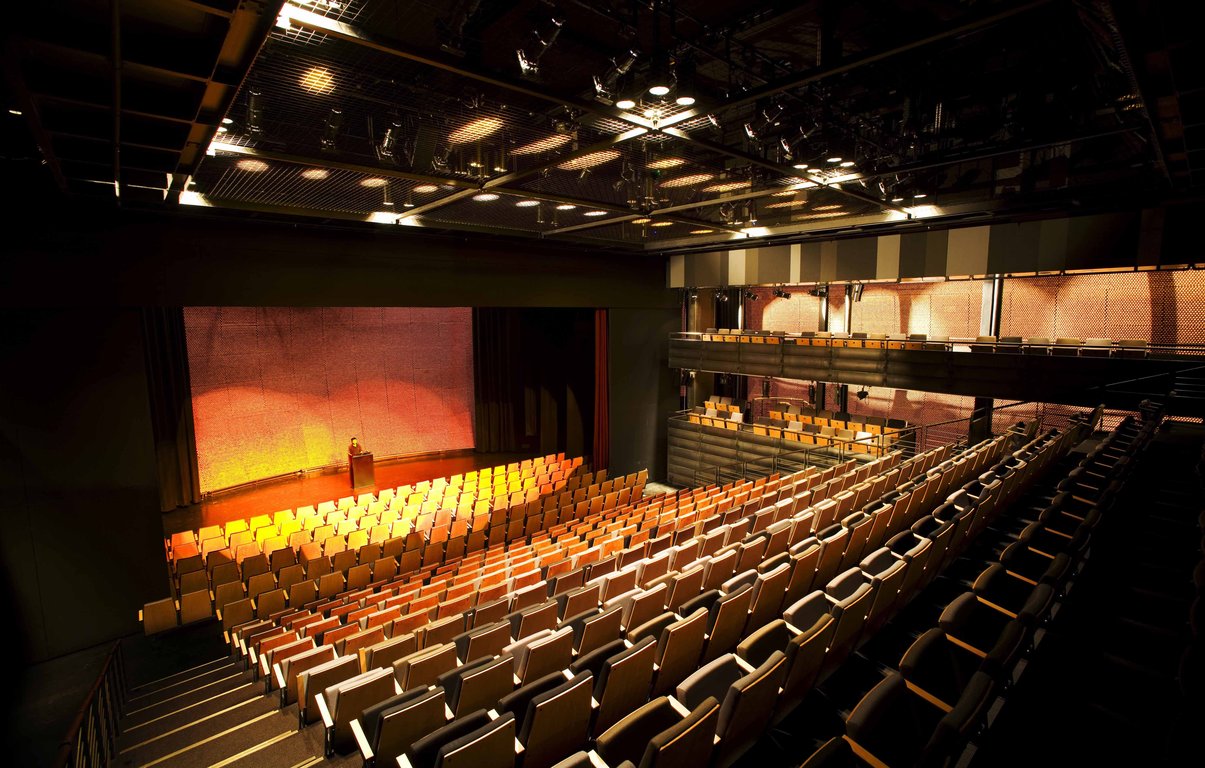 Arena
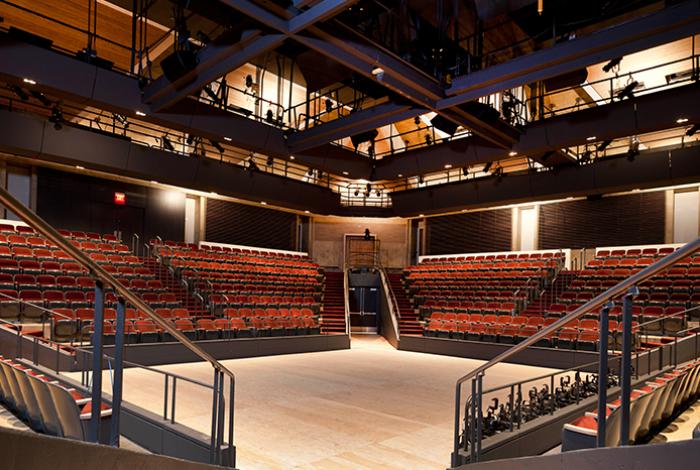 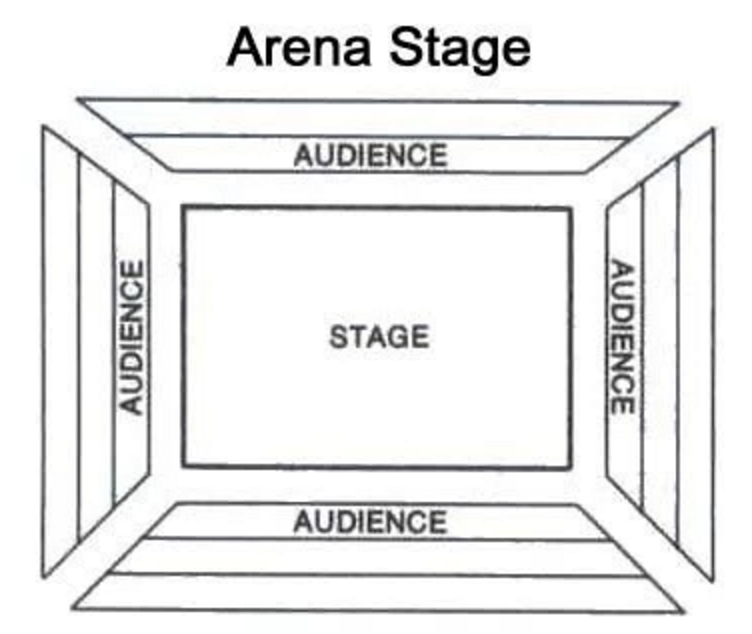 Flexible or Black box Theater
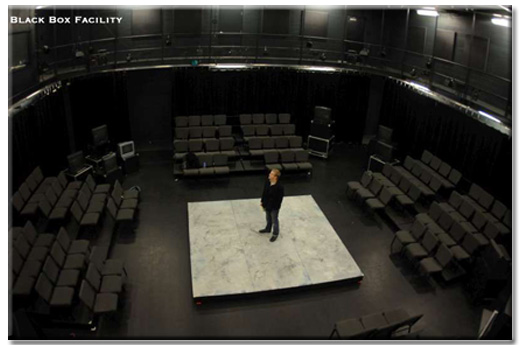 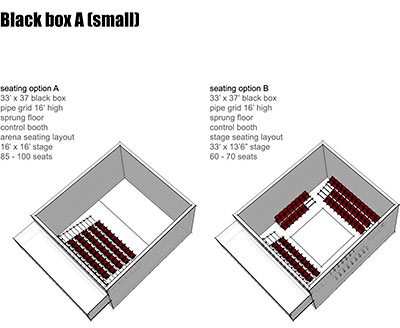 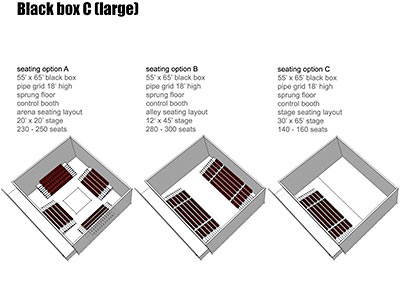 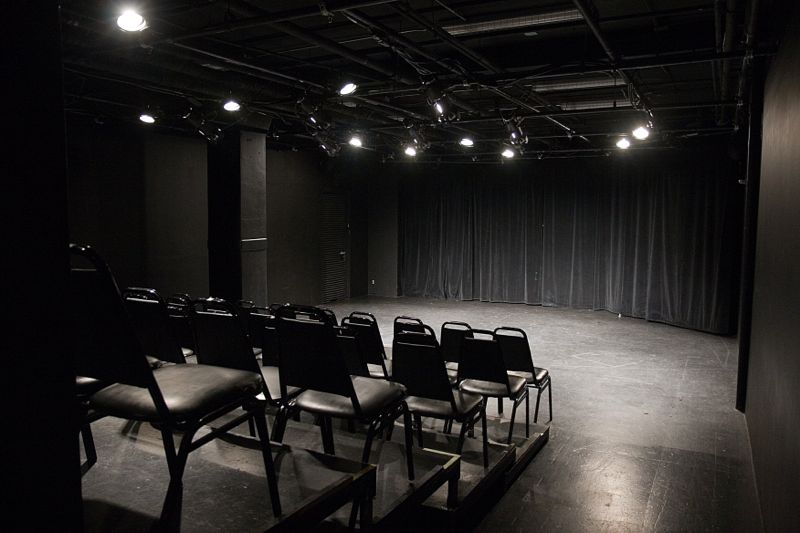 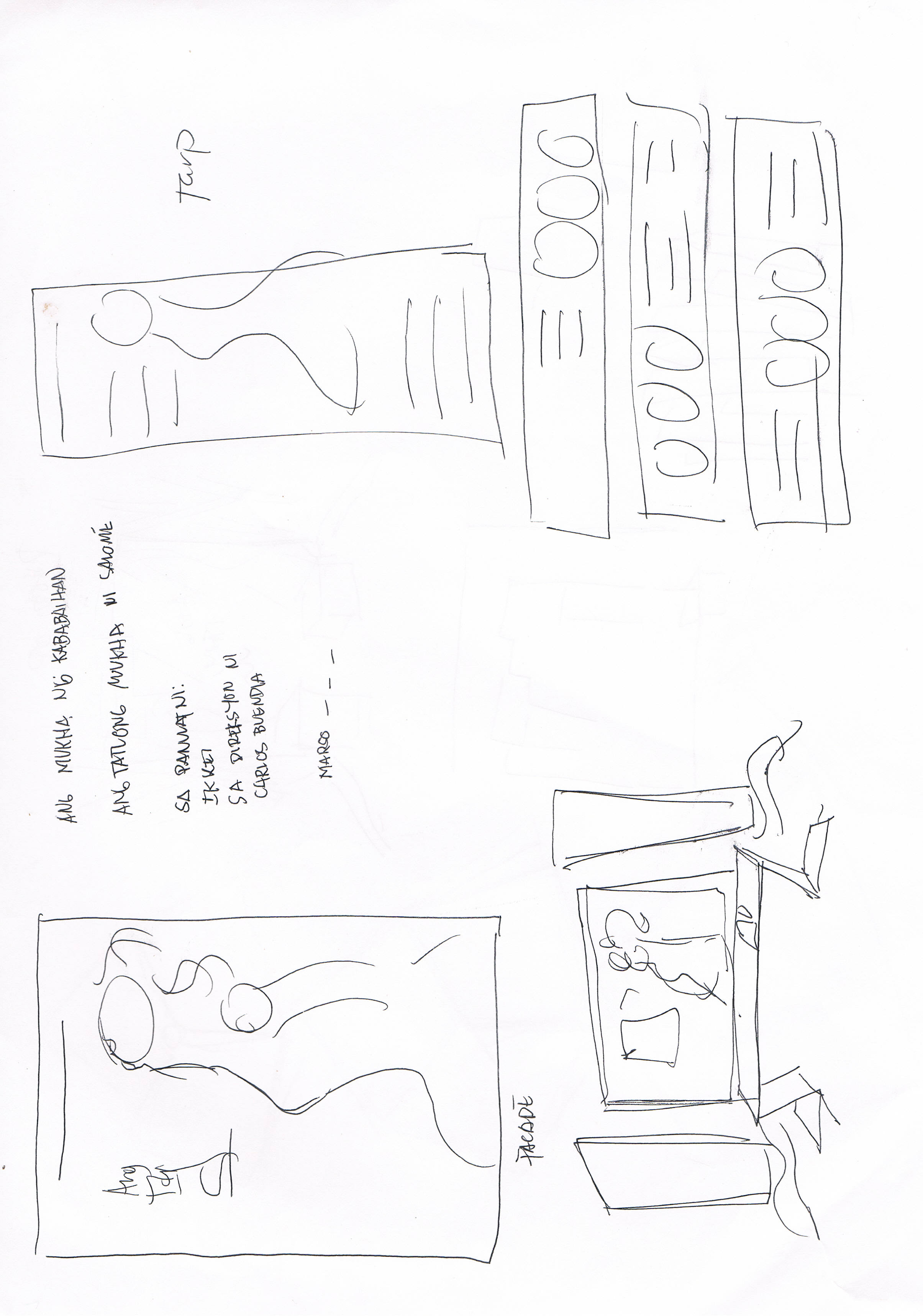 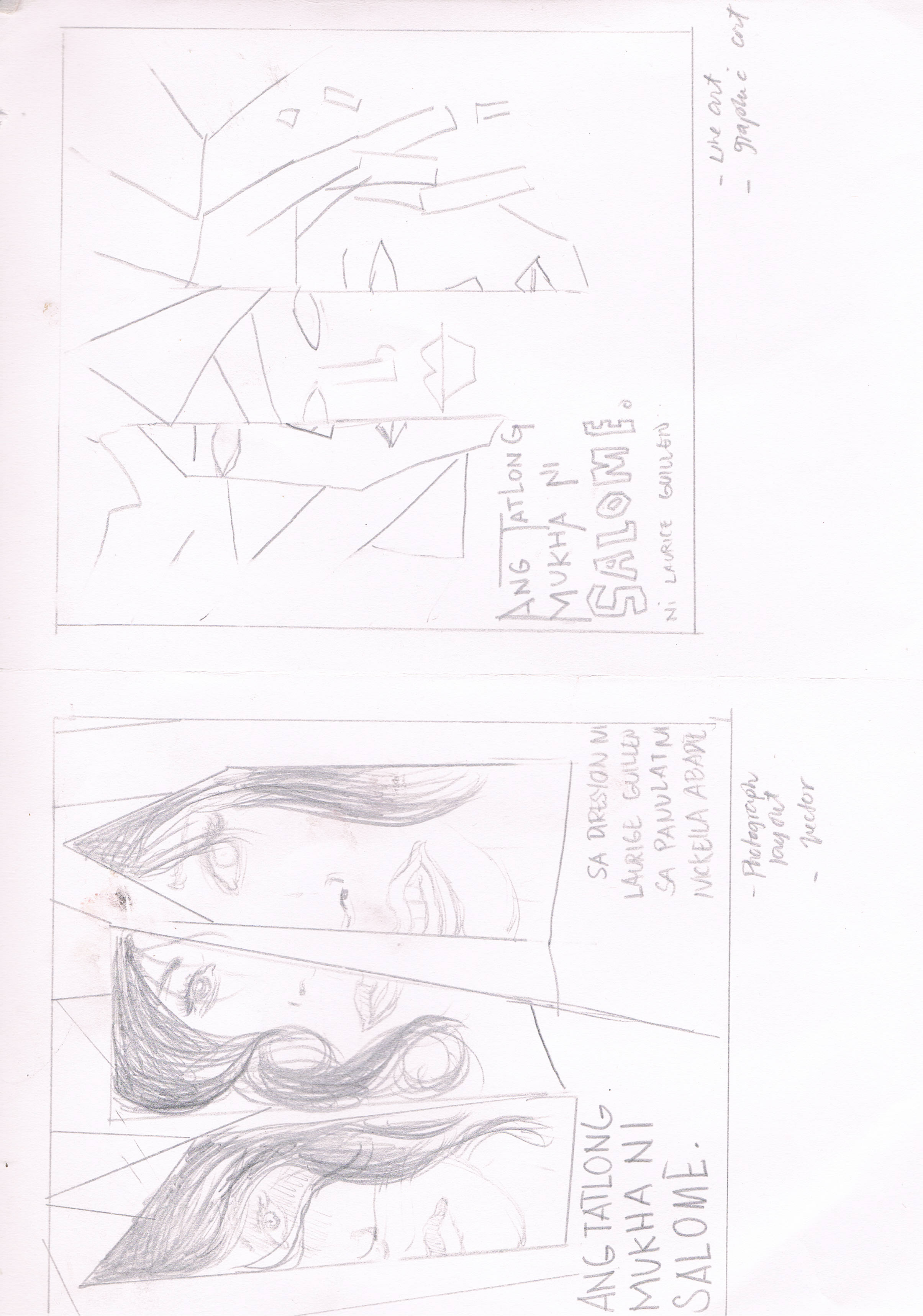 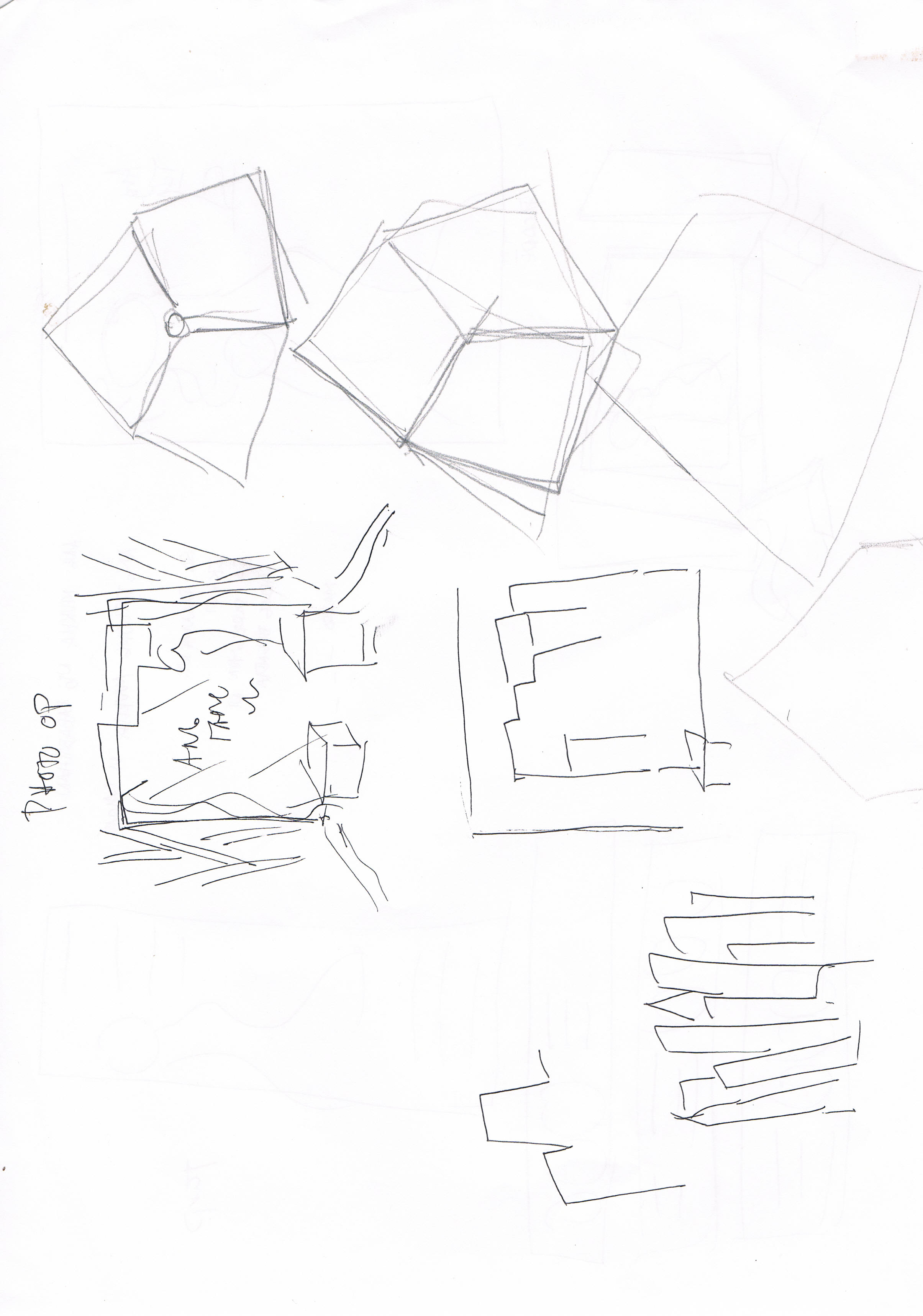 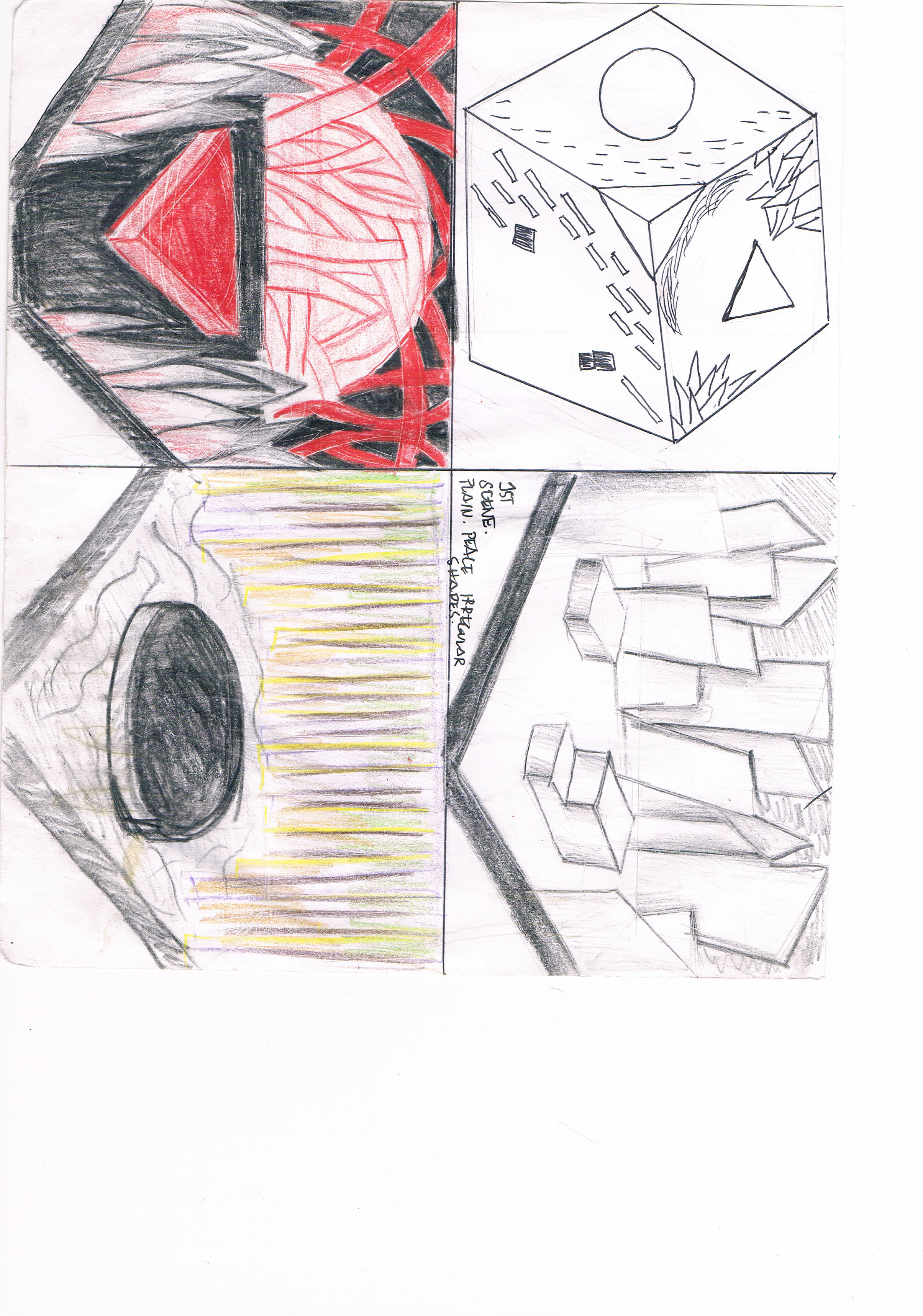 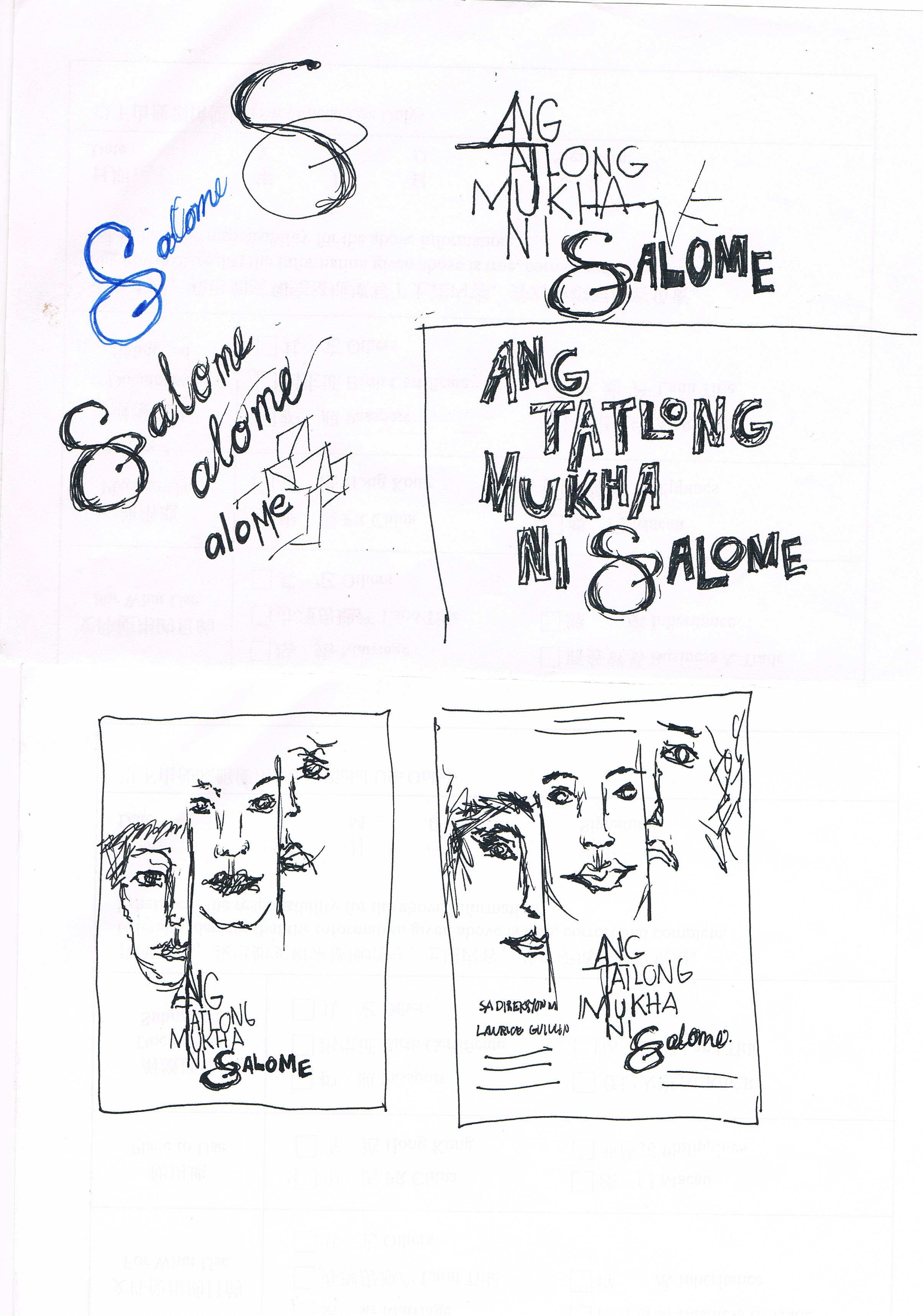 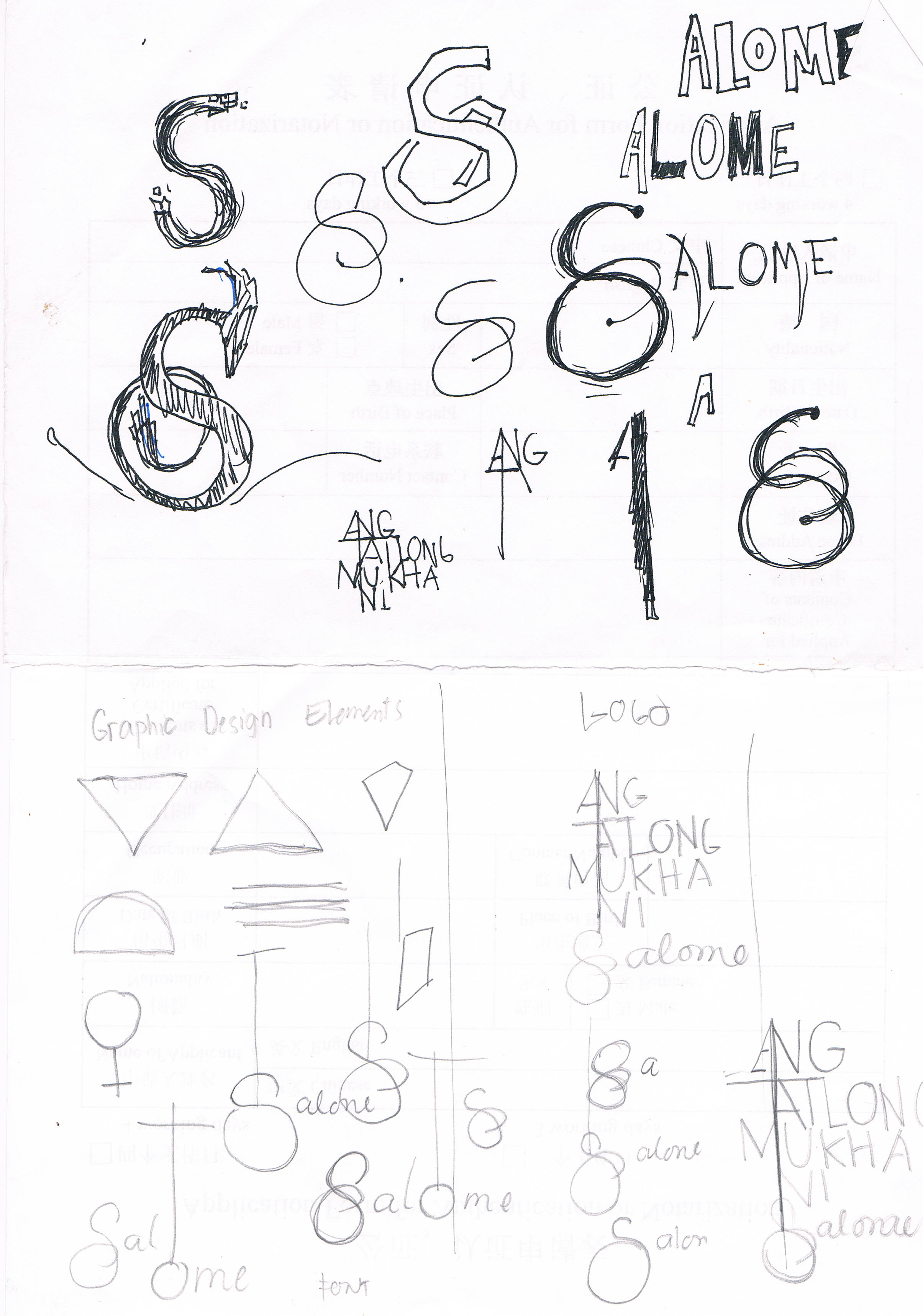 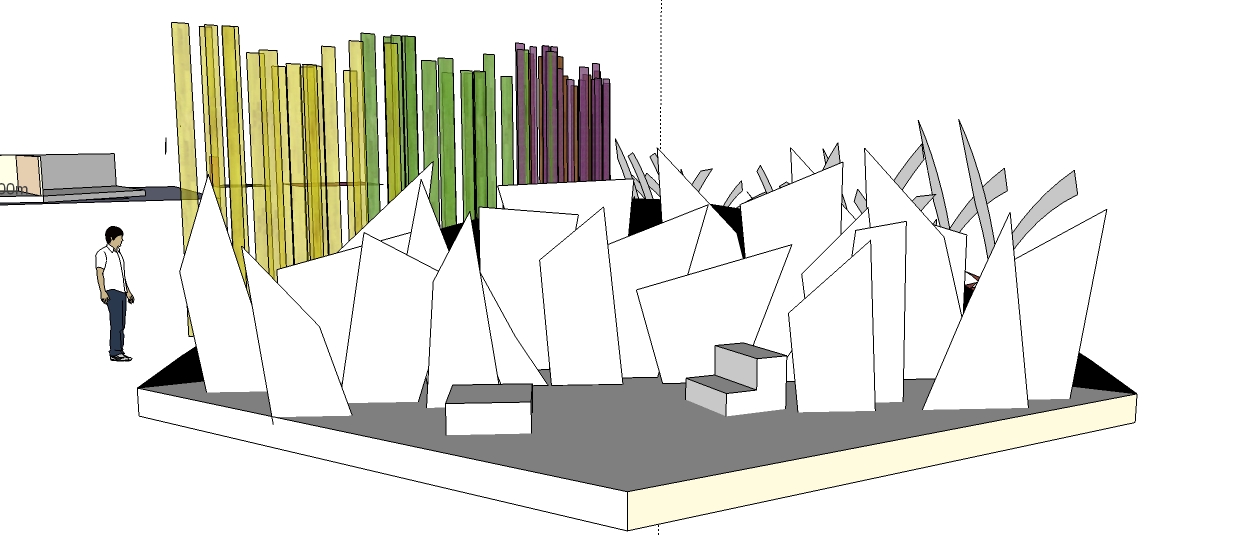 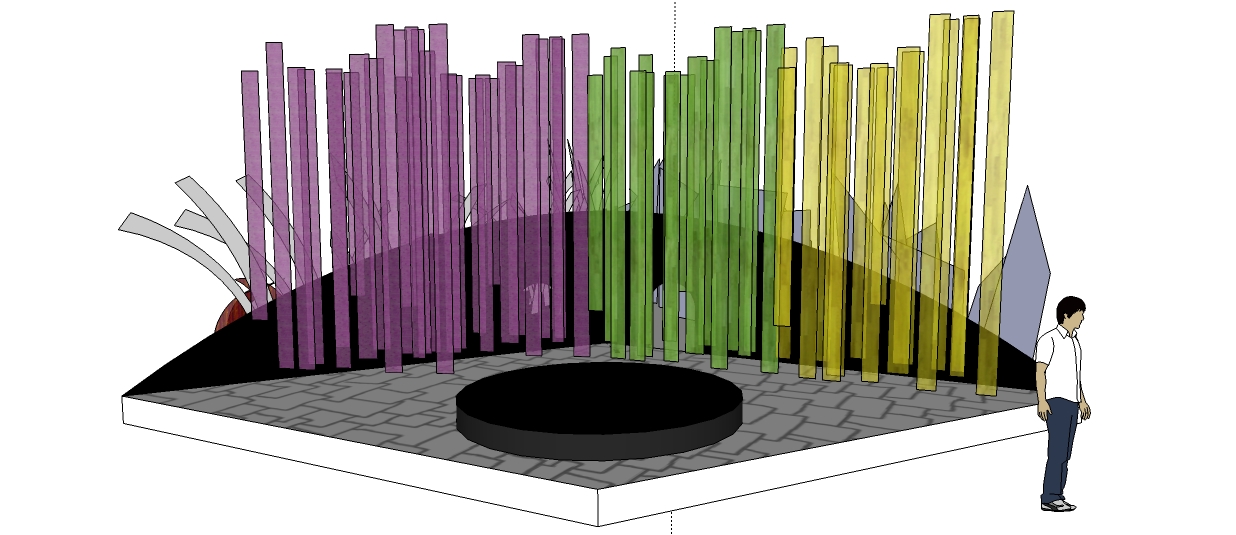 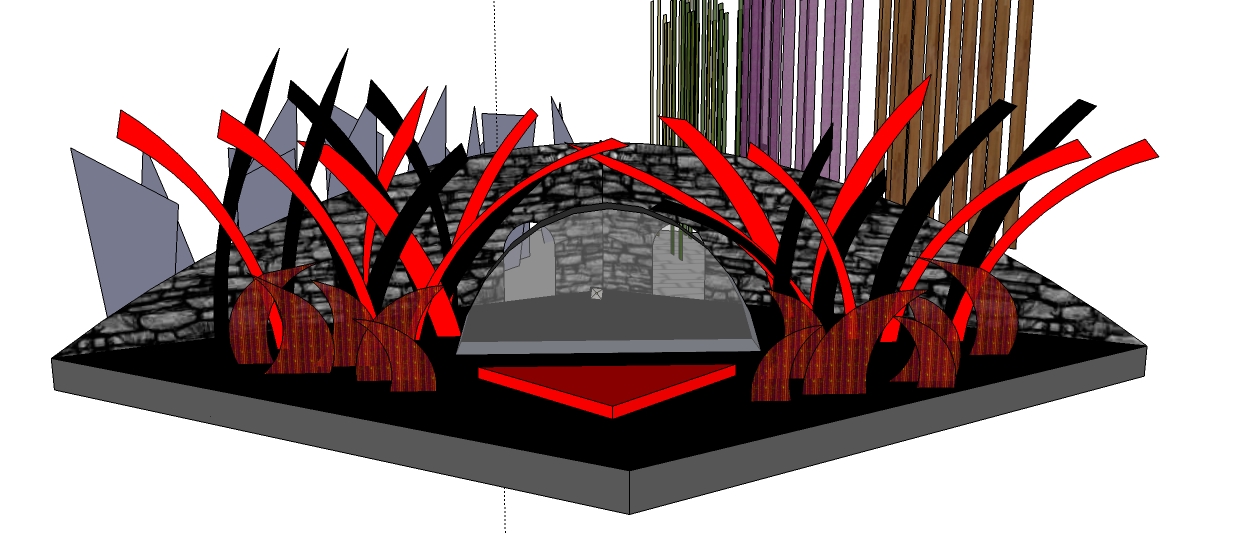 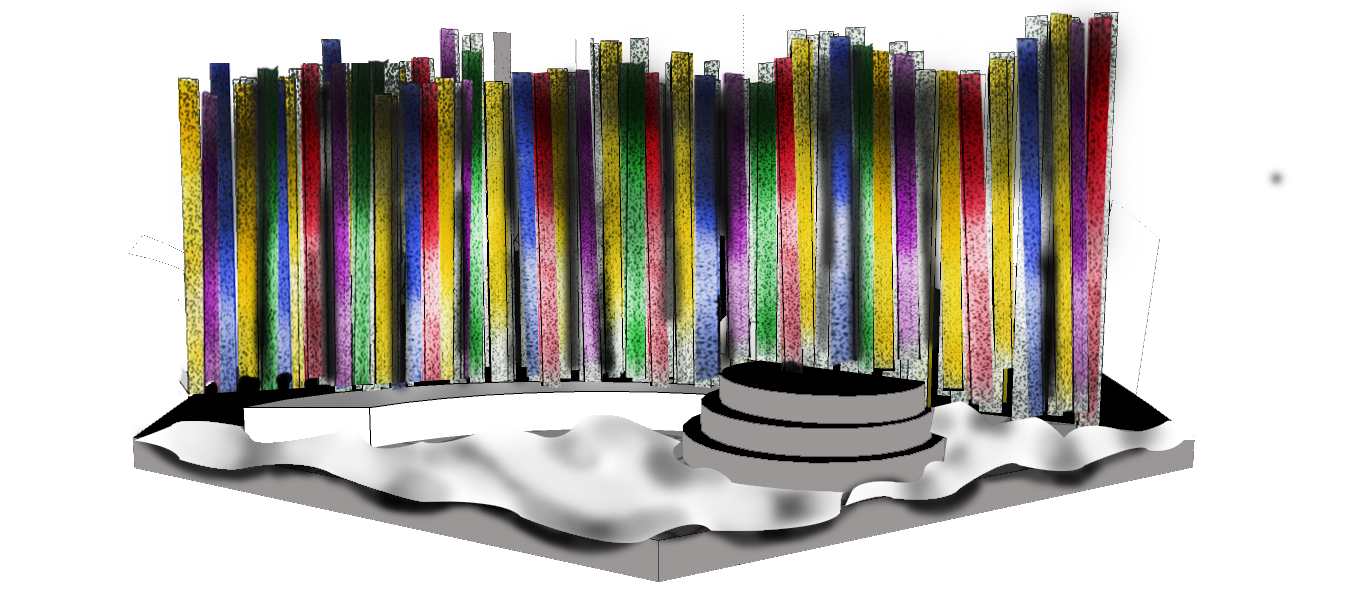 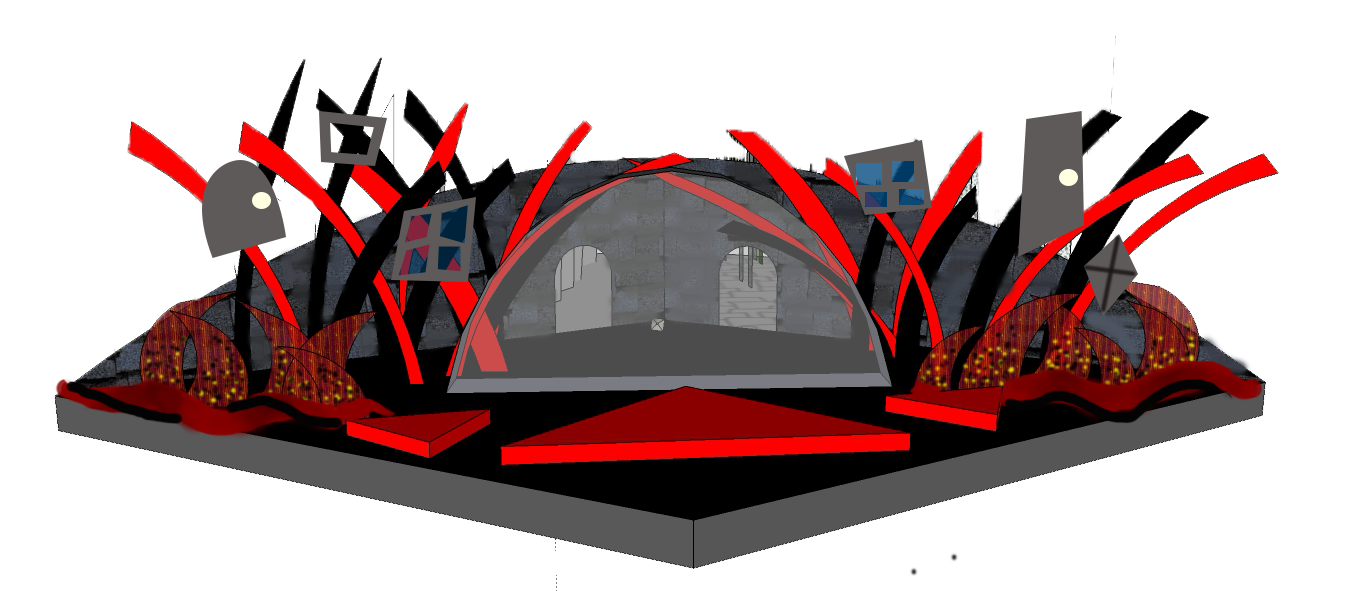 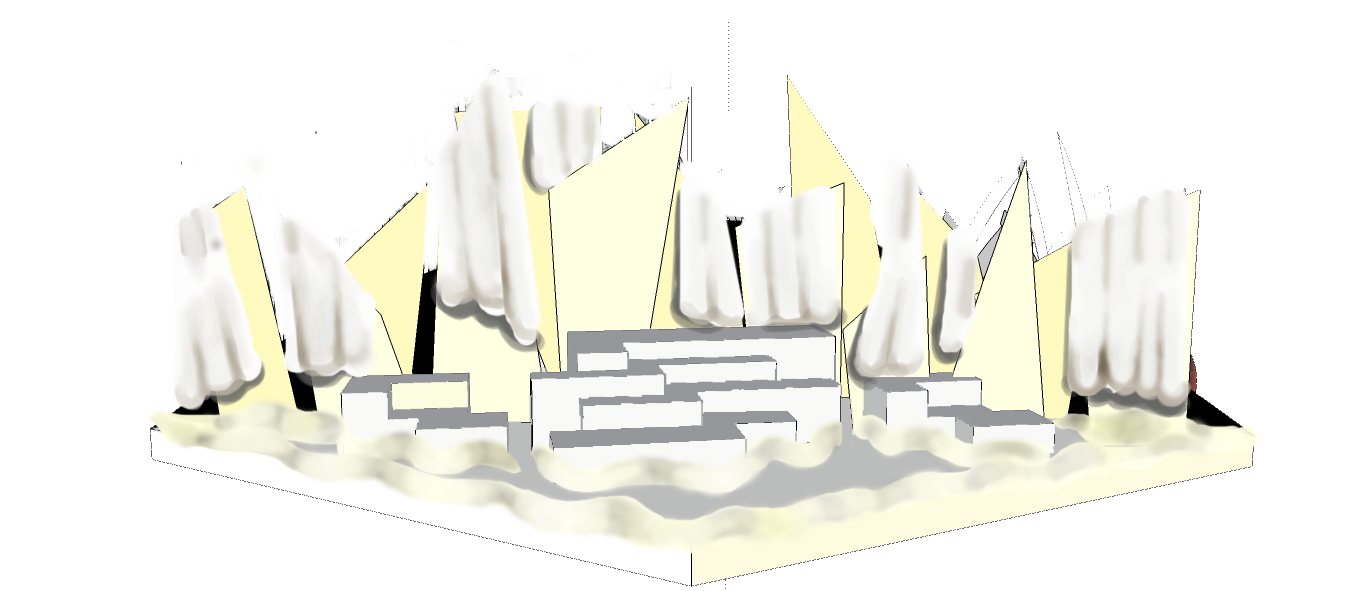 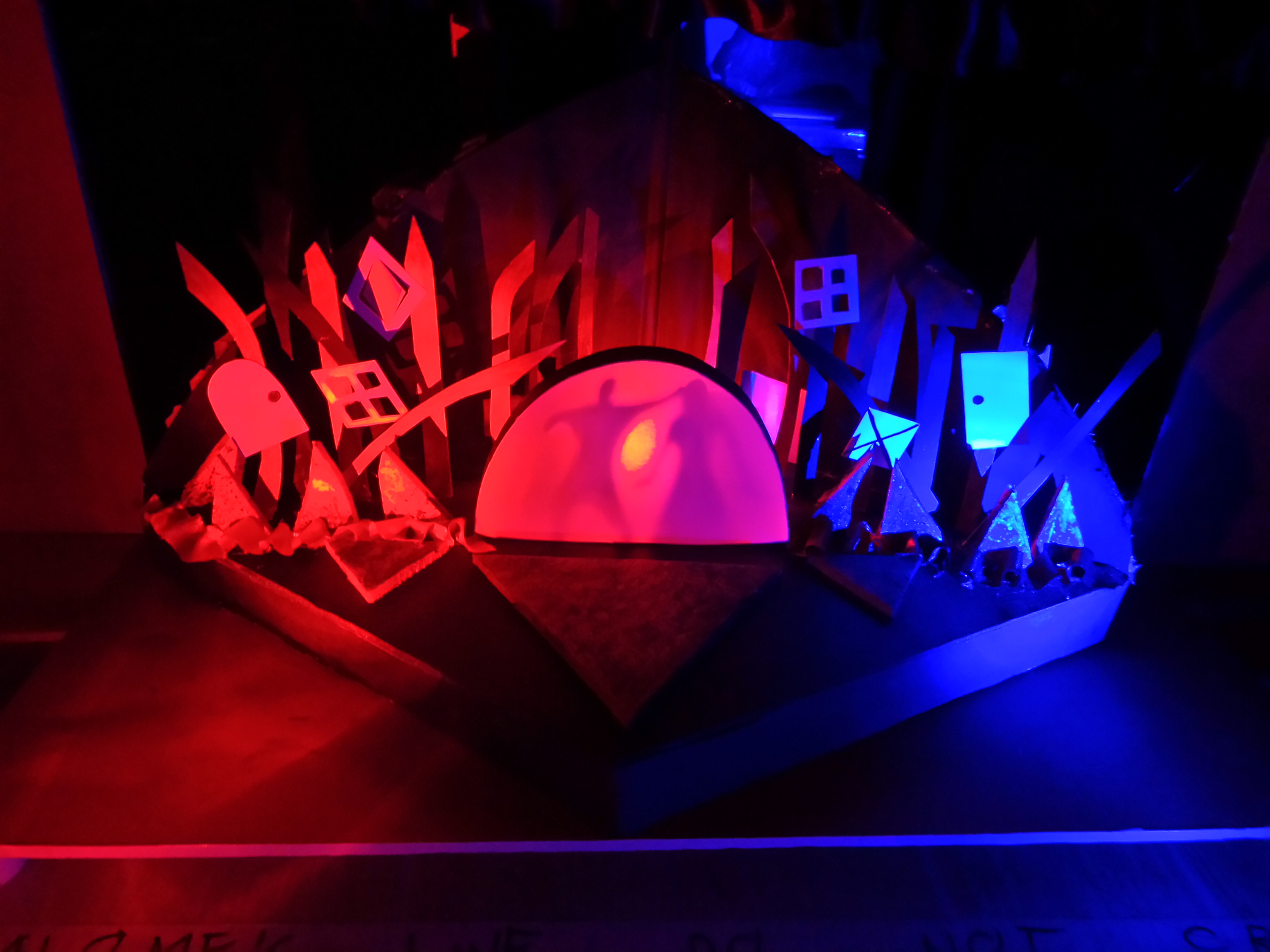 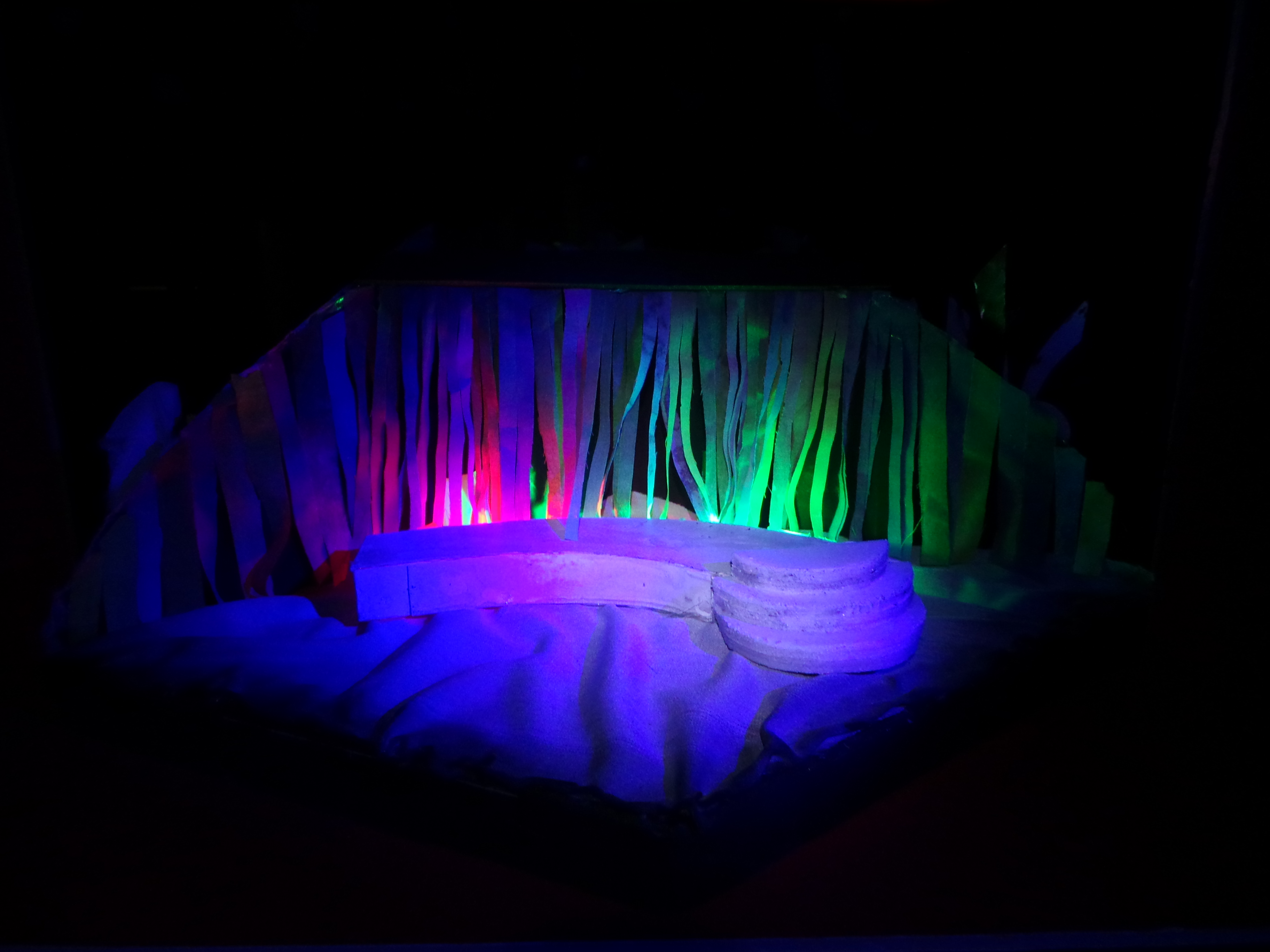 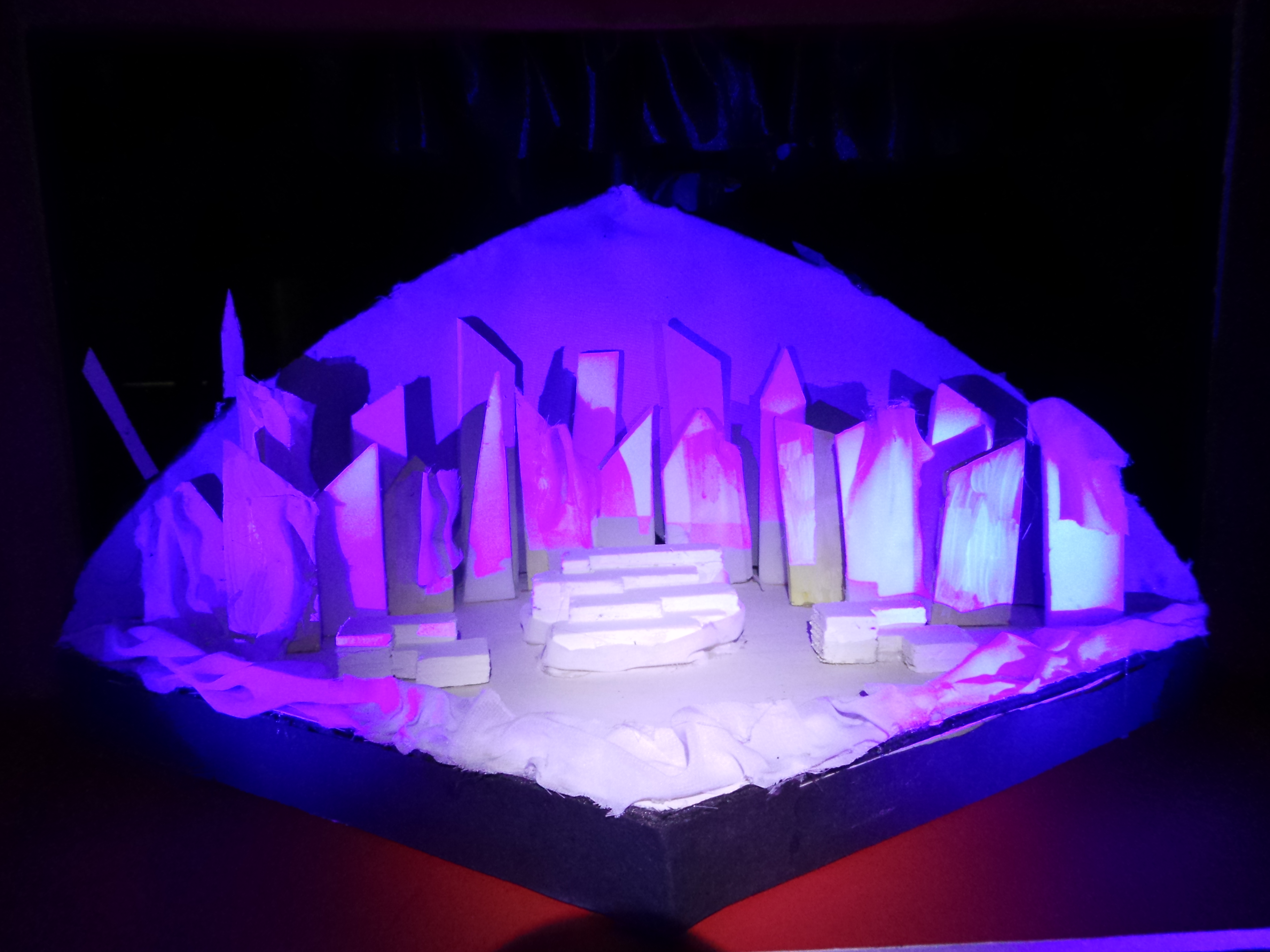 SetPropsLightsSoundsCostumeGraphic
UNIFIED DESIGNS
To tell the story in the most accurate  way
UNIFIED DESIGNS
Creating Design Unity, when the design is unified the key elements have a sense of belonging together, a quality of oneness. Equal effort. Communication throughout the production.
ACTIVITY  3
Clay game
DESIGN ETIQUETTE
Audience POV
Must note: FOH, Collaterals, Branding and promotions
Avoid white floor and pure white costume 
Avoid using formica or glossy paint
Safety
Always have a back up on everything
Must note entrance and exit
DESIGN ETIQUETTE
Be loyal to the concept.
Use theater make up
Darker colors
Visual composition
Positive and negative space
Less is More – a little bit goes a long way
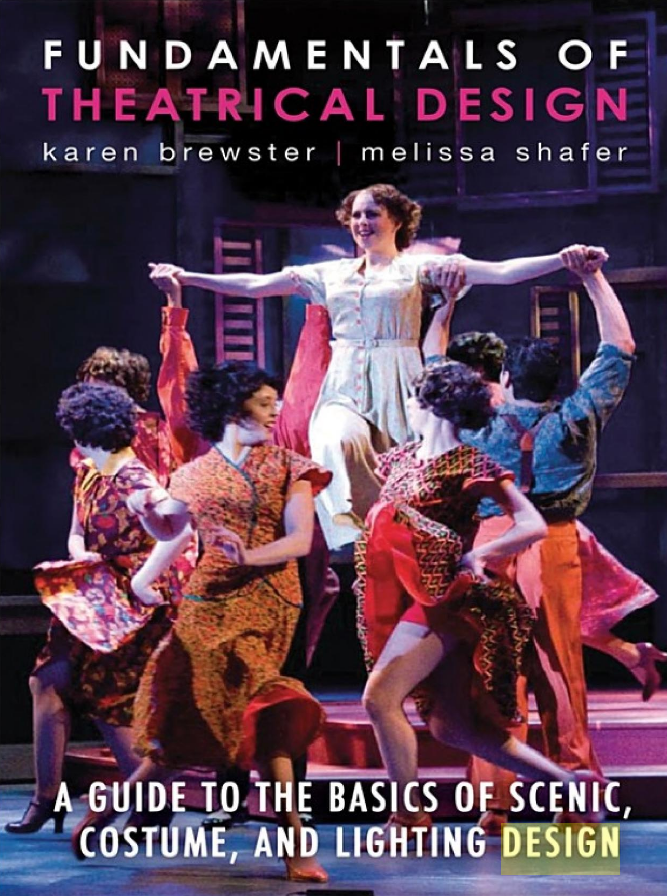 WRAP UP
DESIGN RECONCILIATION